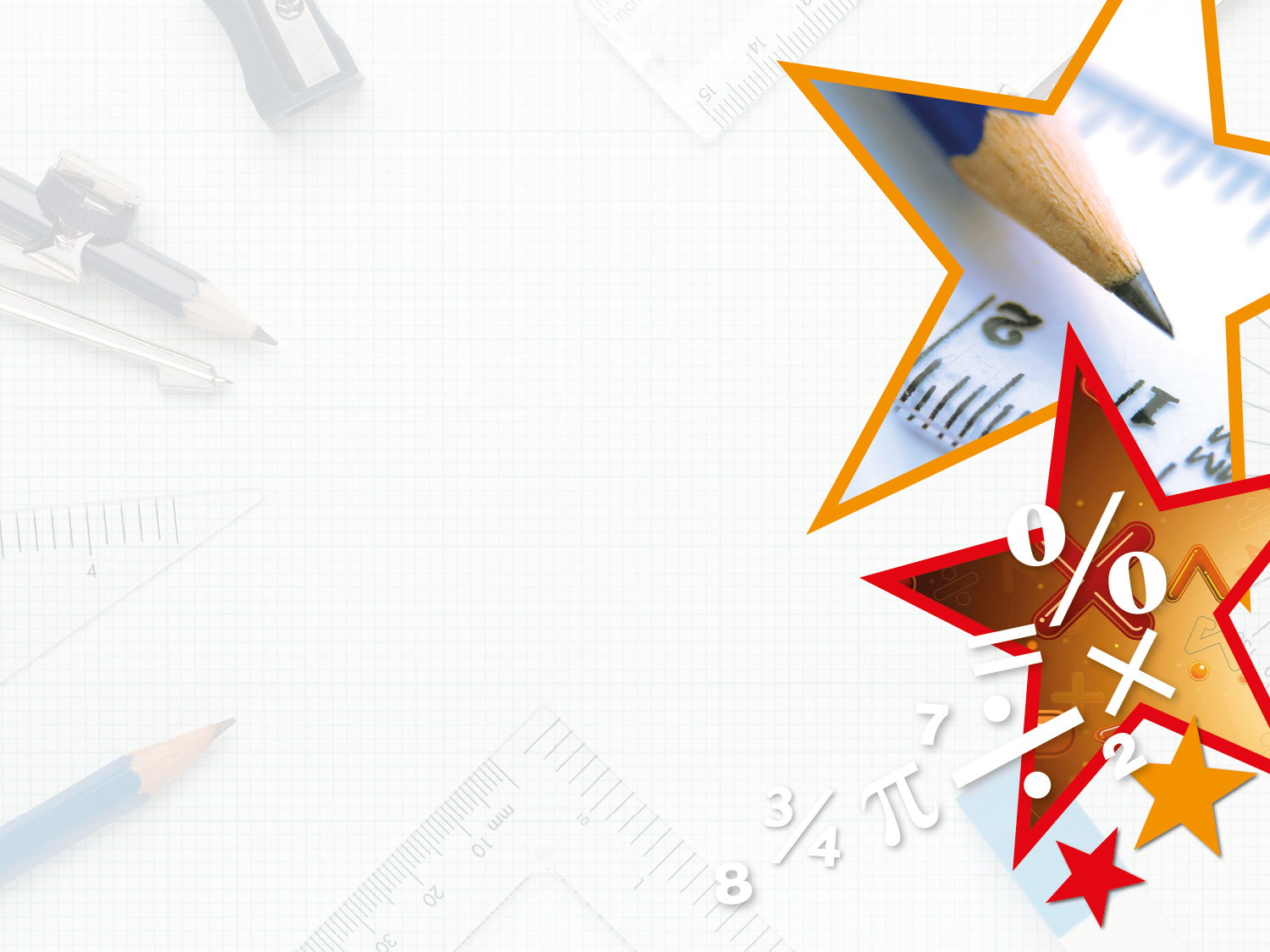 Varied Fluency 3

Fill the circle using <, > or =.
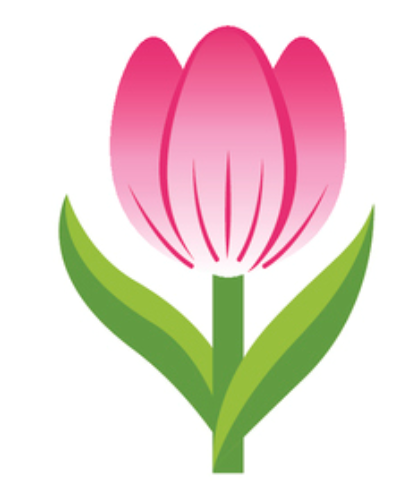 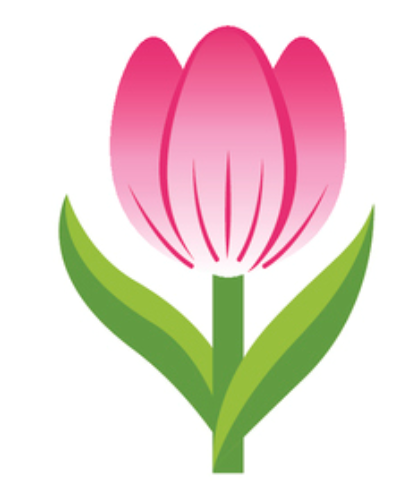 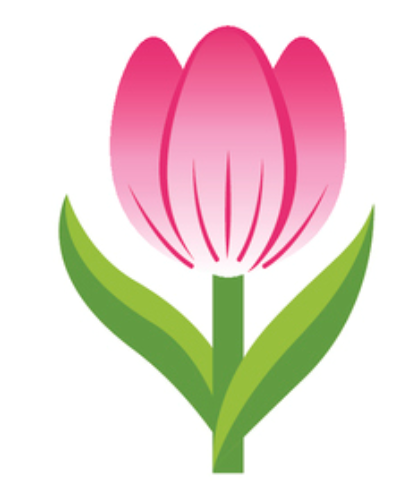 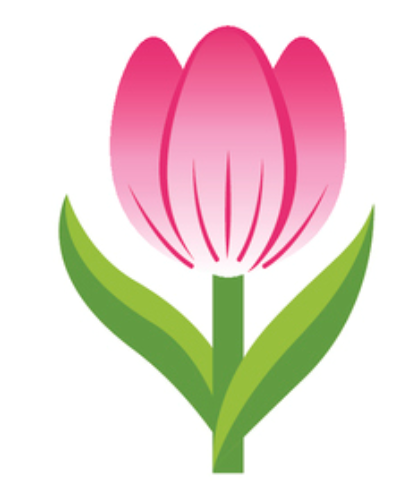 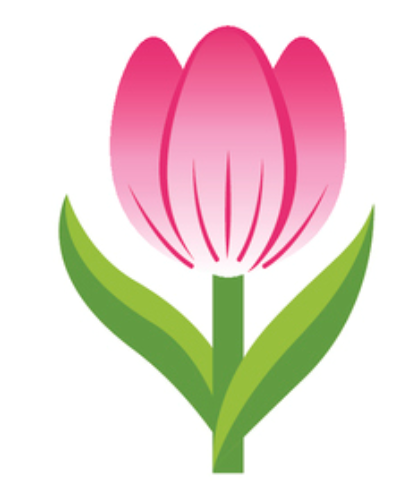 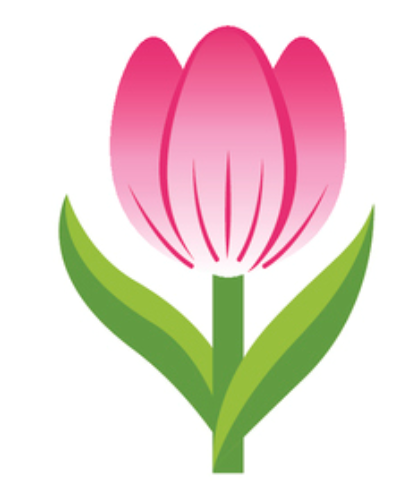 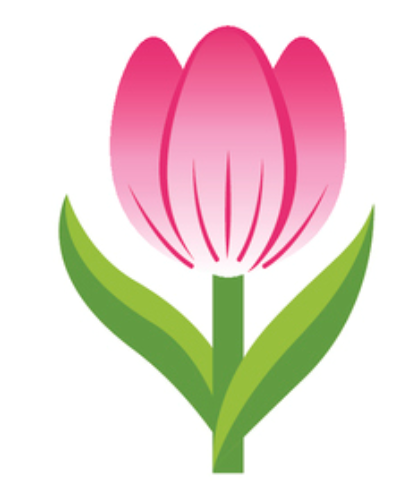 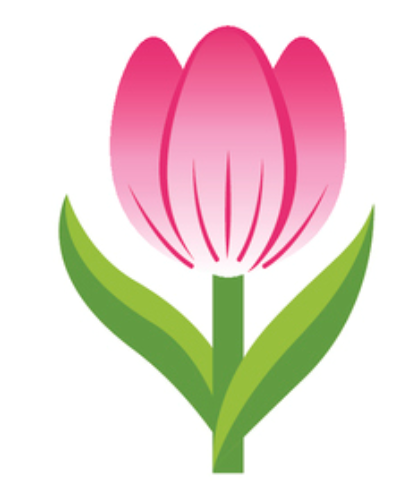 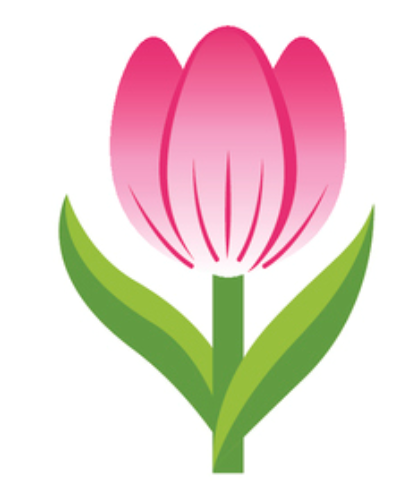 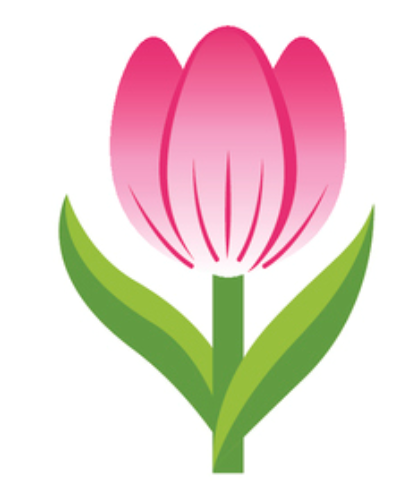 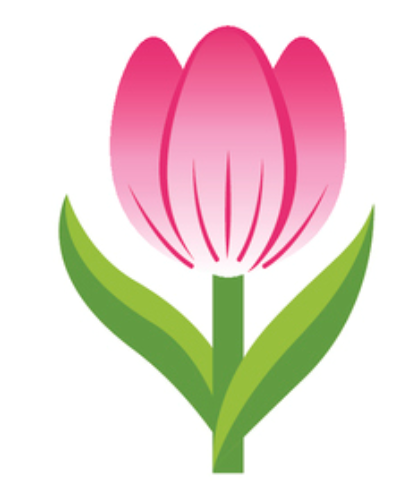 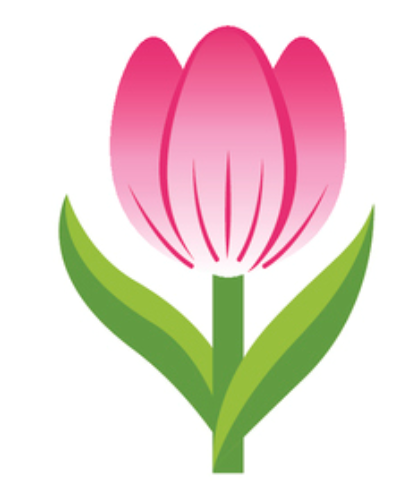 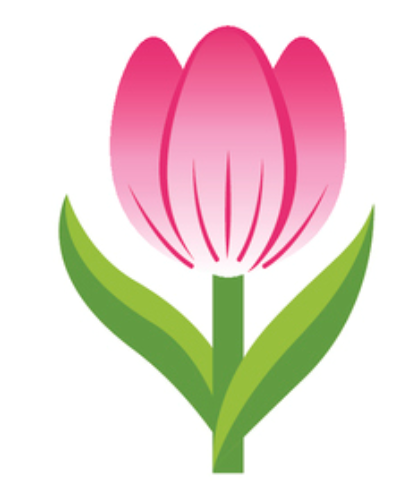 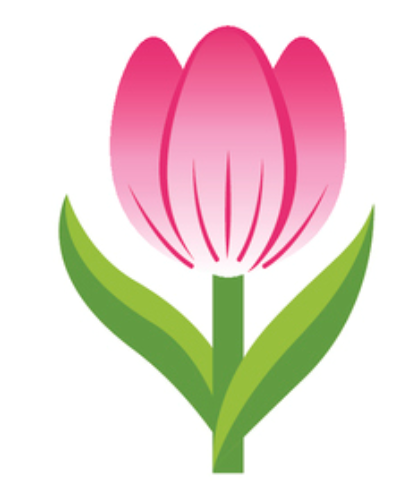 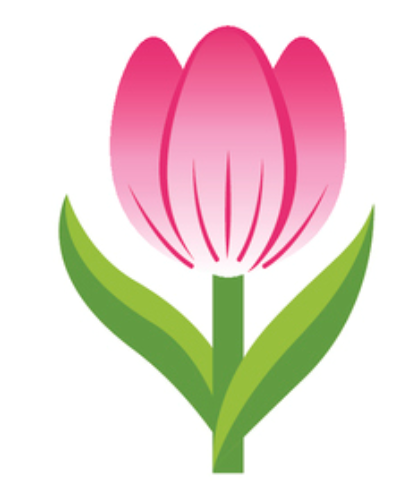 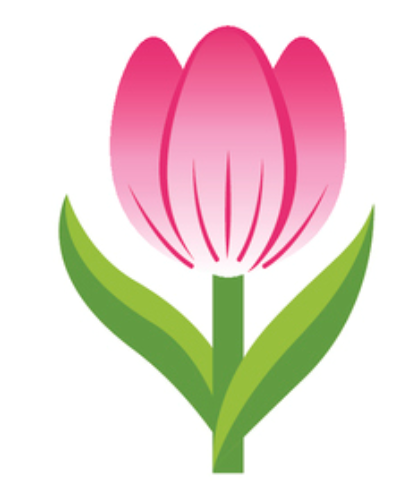 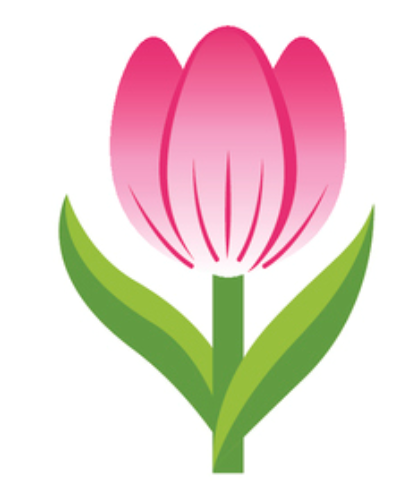 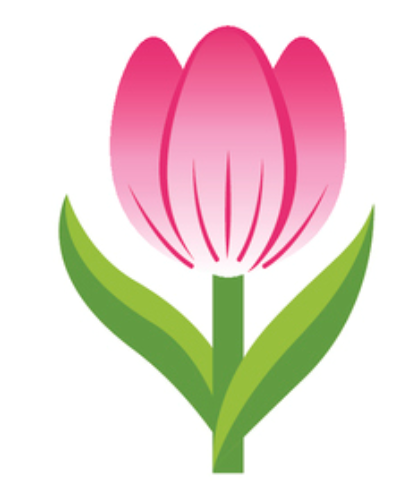 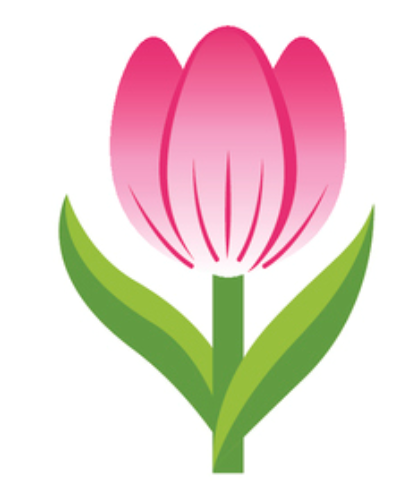 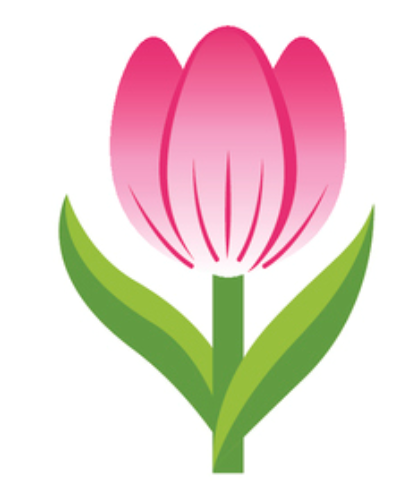 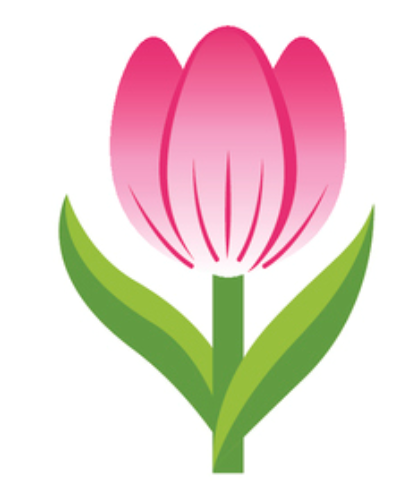 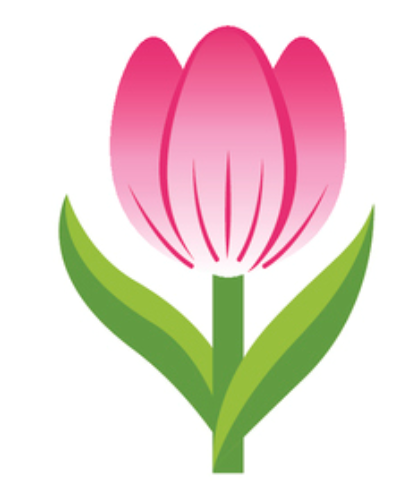 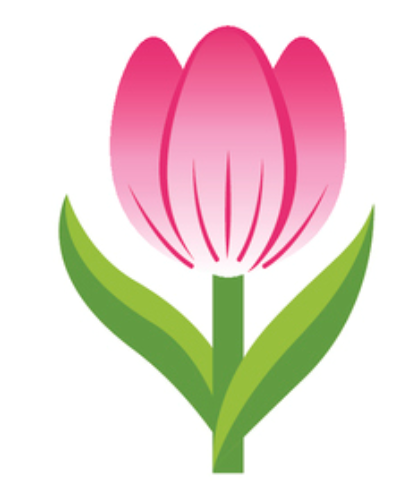 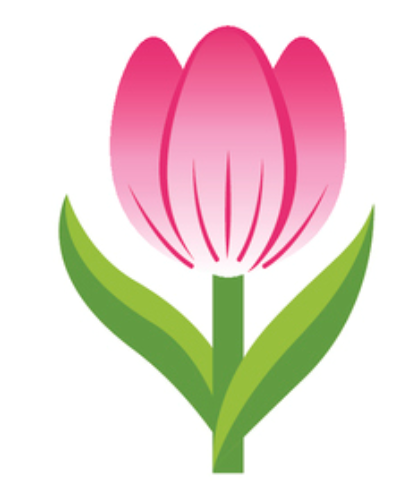 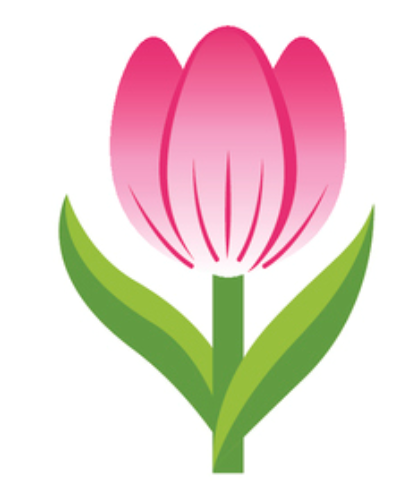 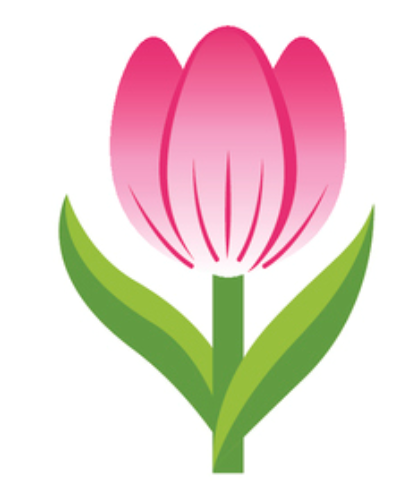 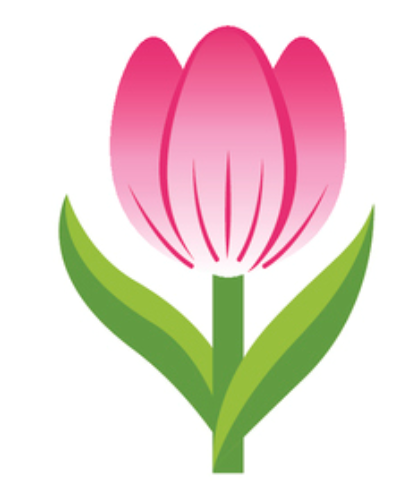 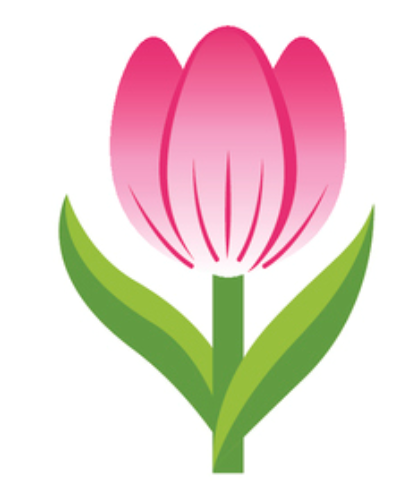 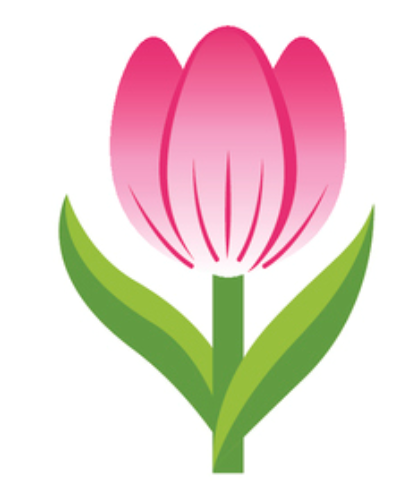 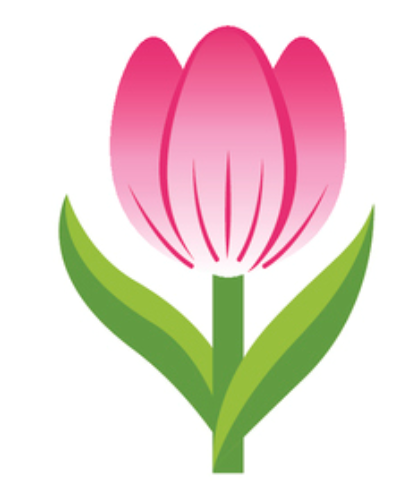 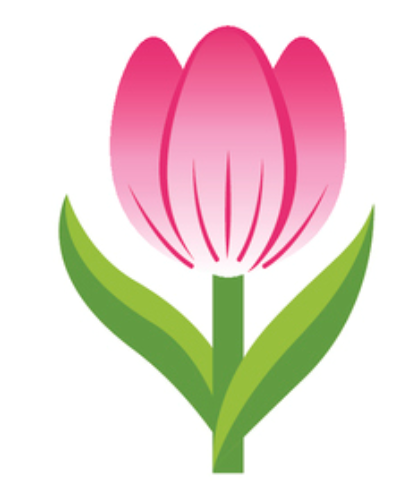 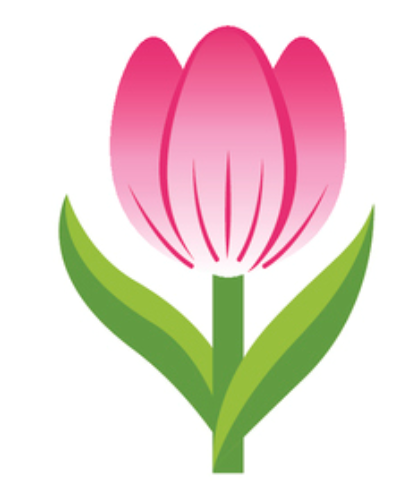 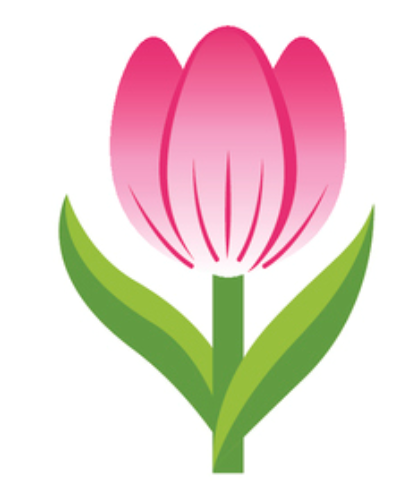 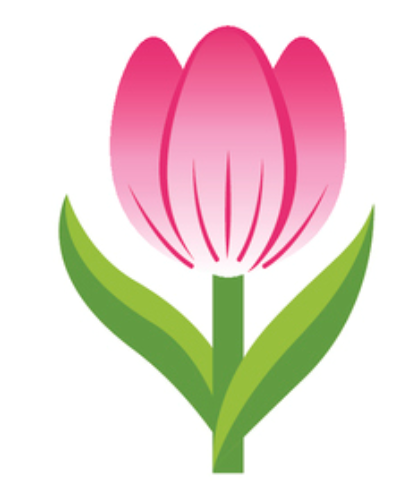 Y1
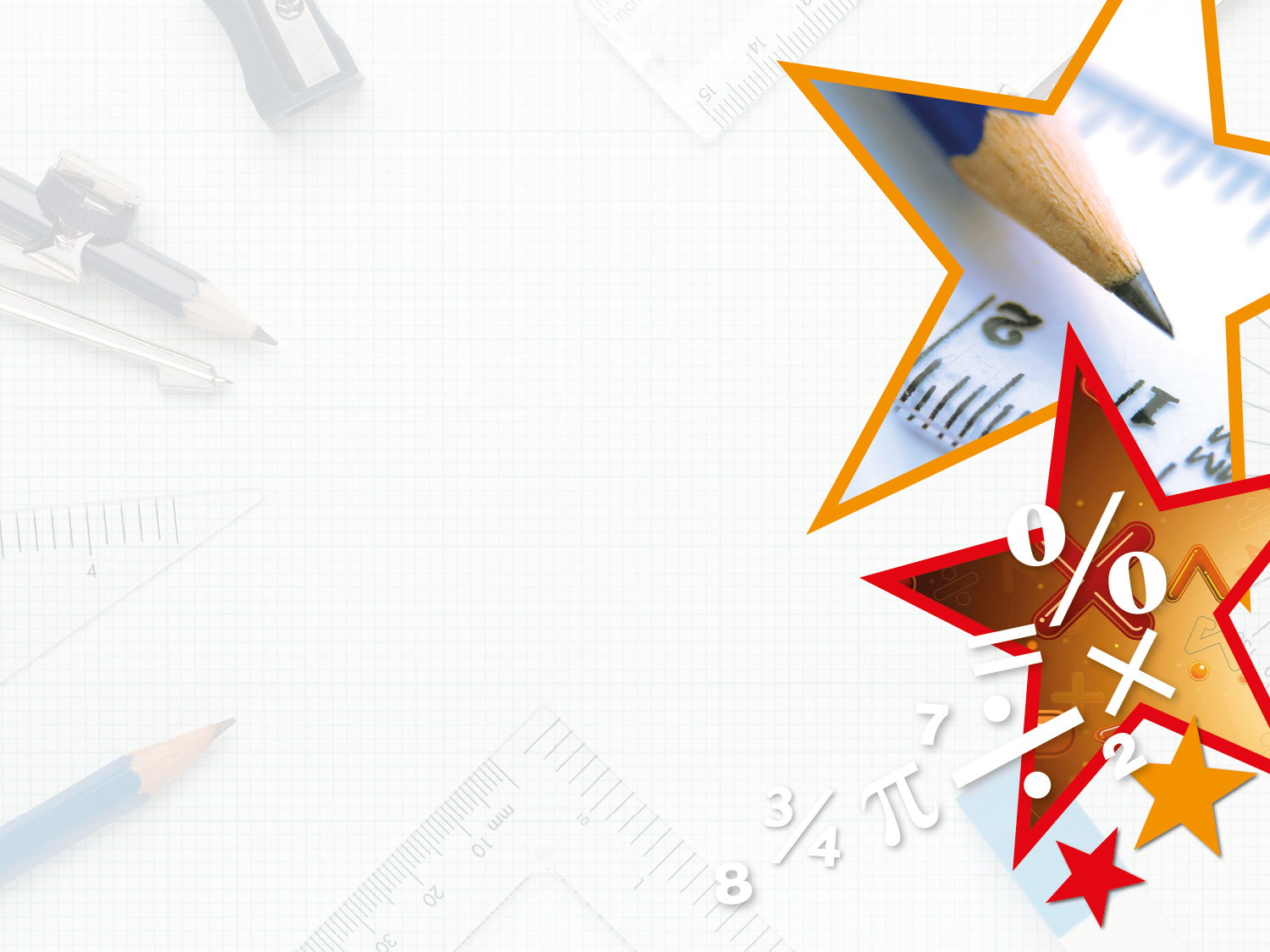 Varied Fluency 3

Fill the circle using <, > or =.
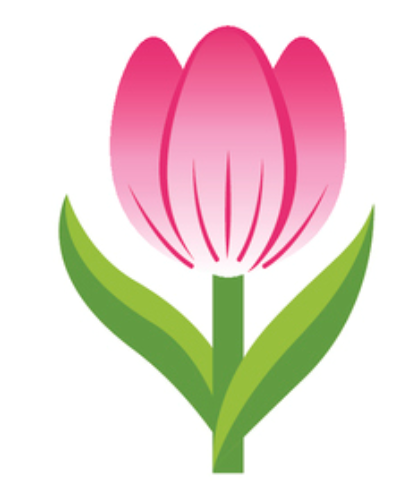 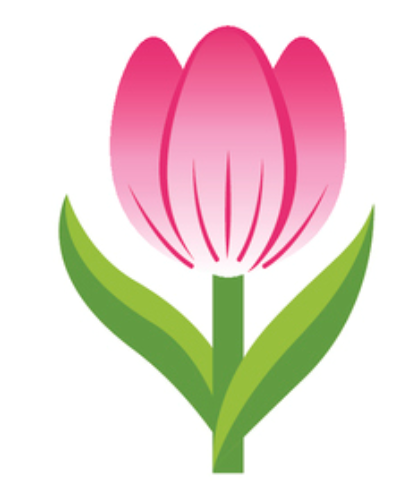 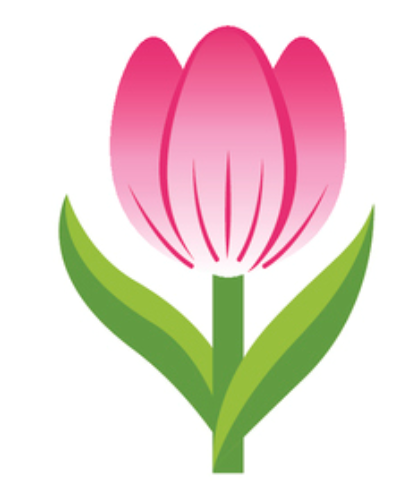 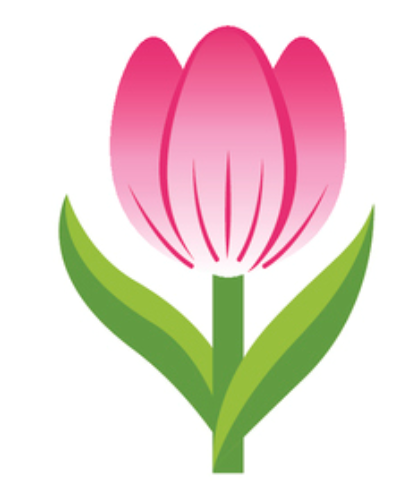 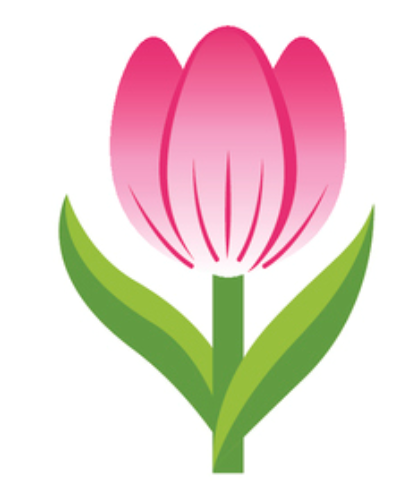 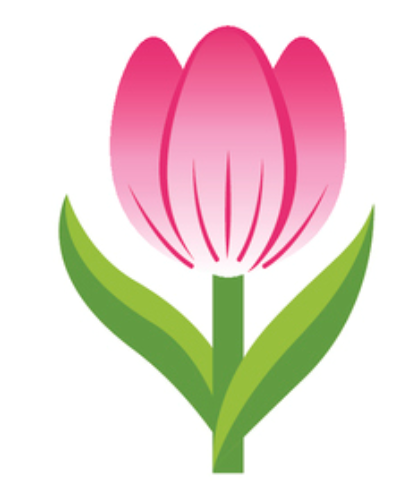 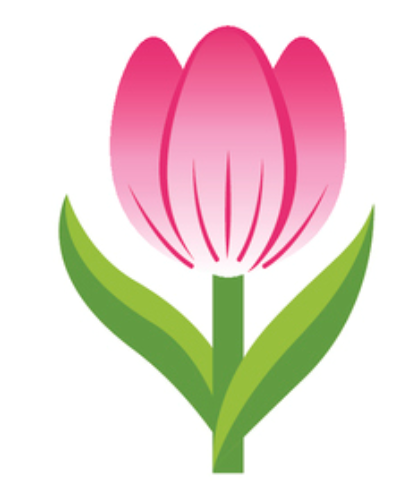 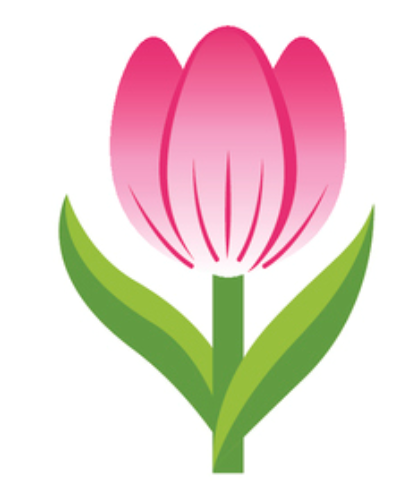 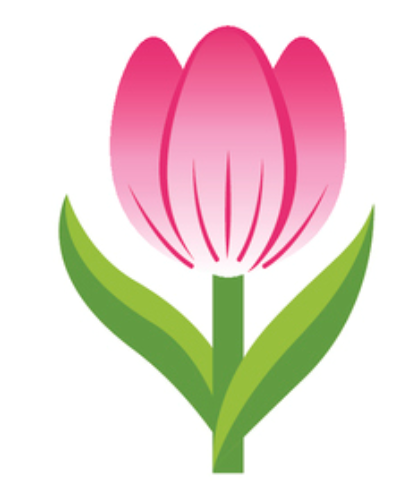 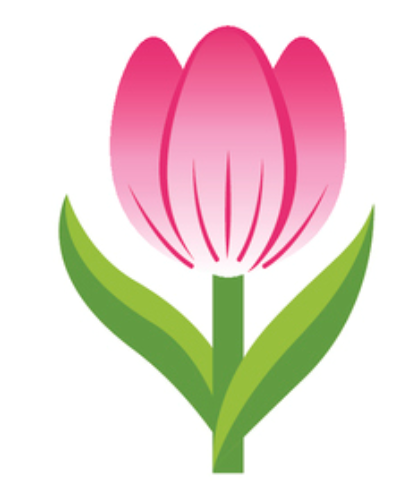 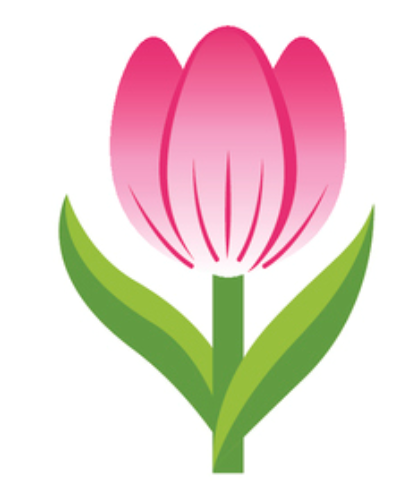 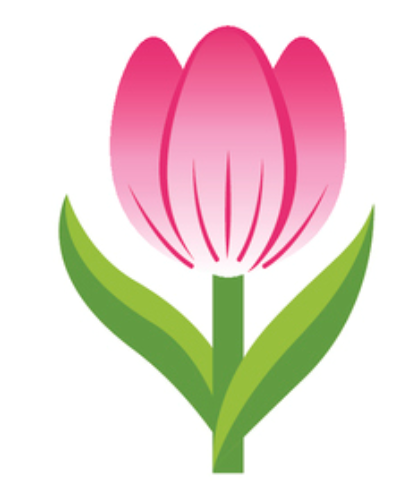 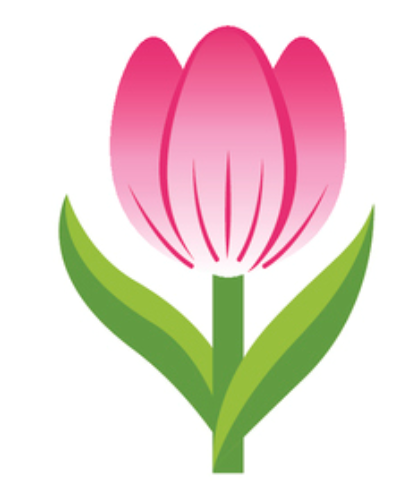 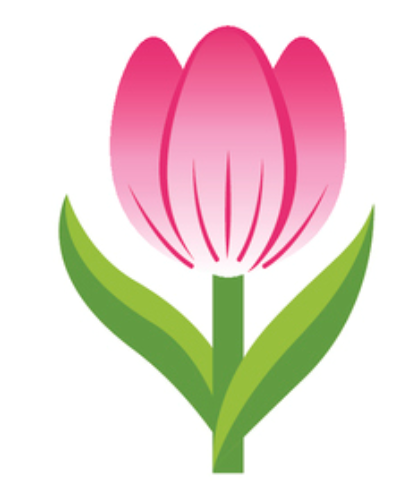 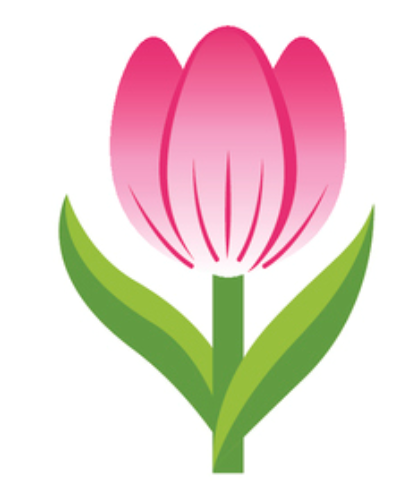 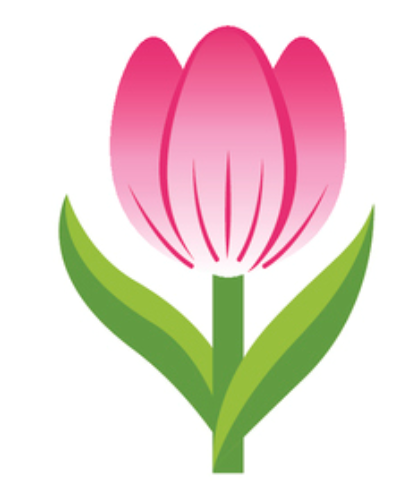 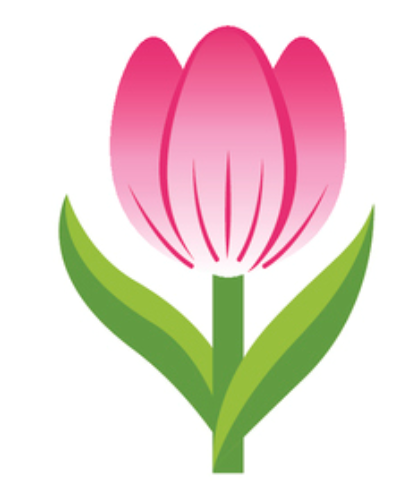 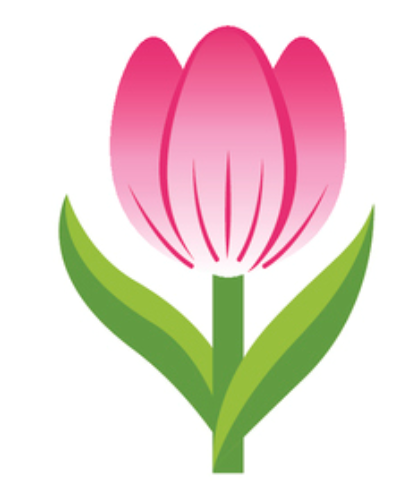 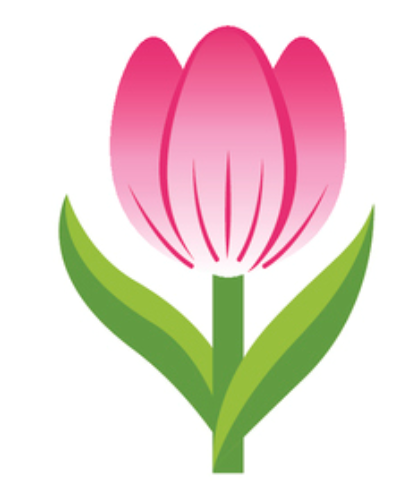 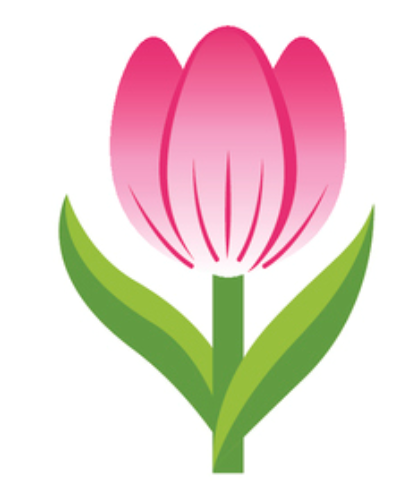 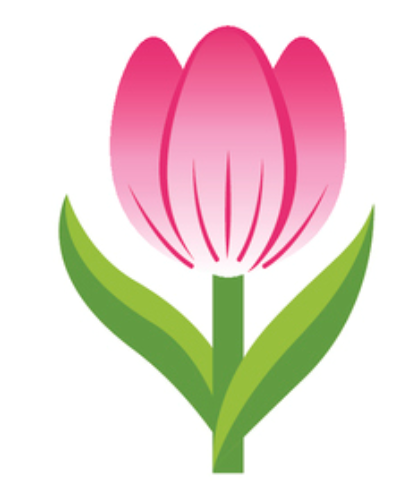 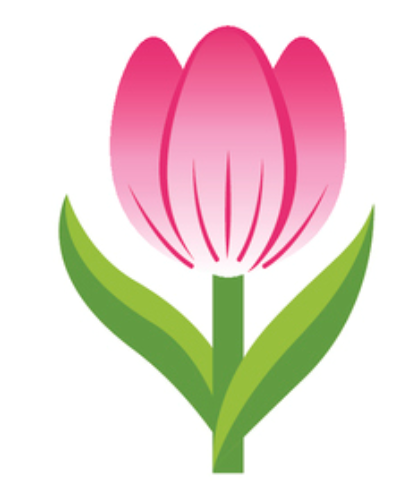 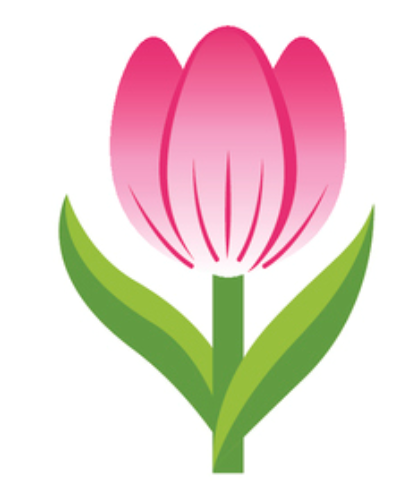 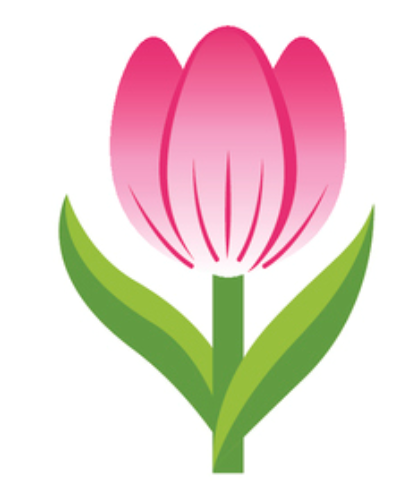 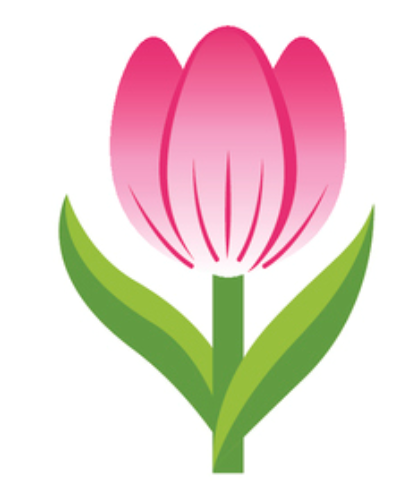 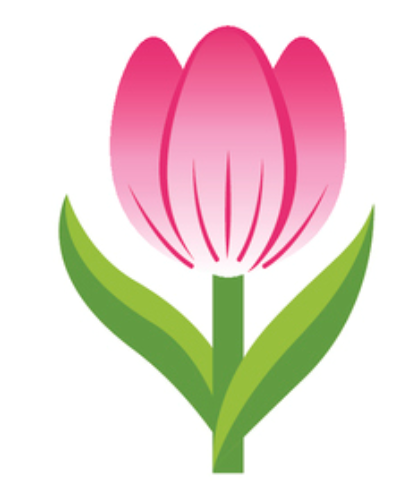 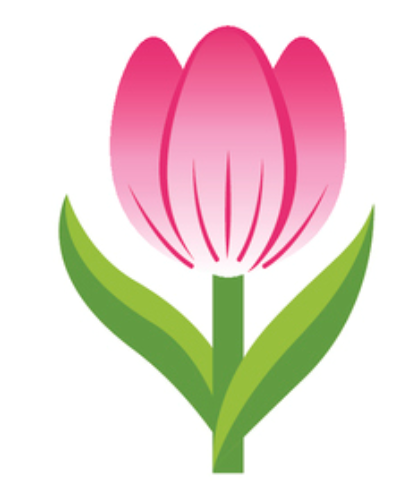 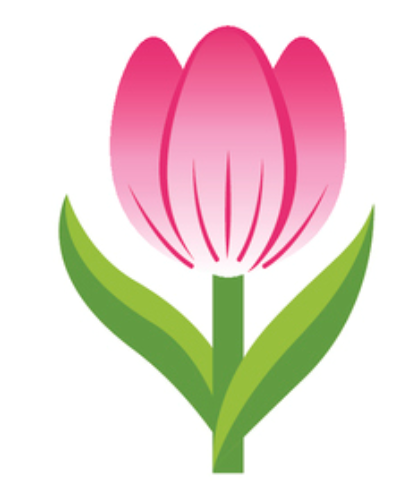 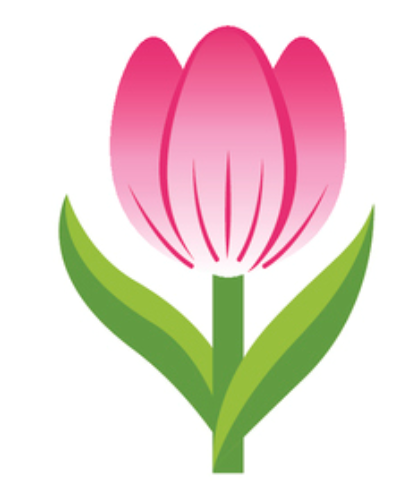 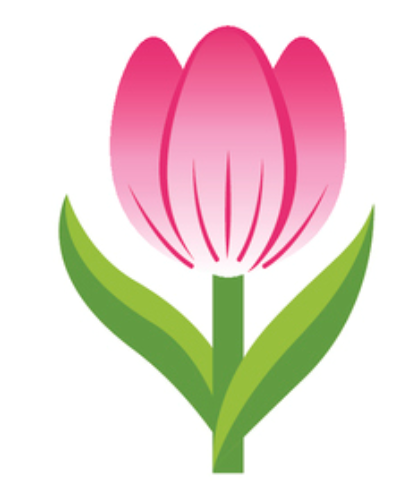 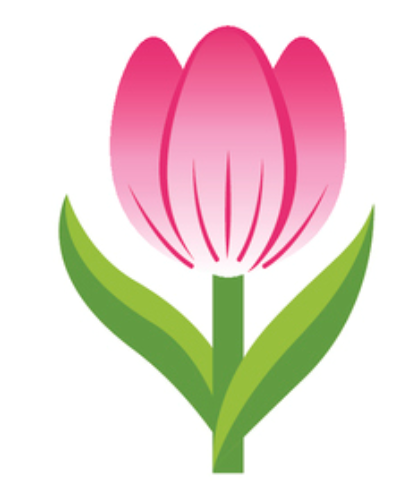 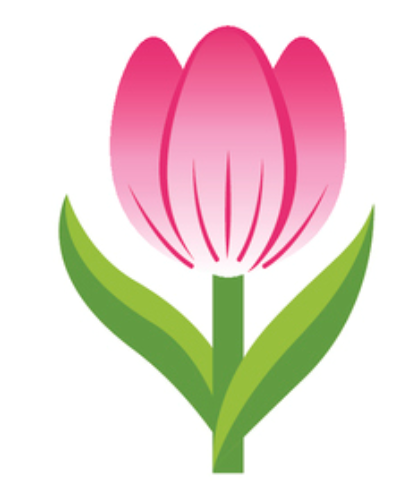 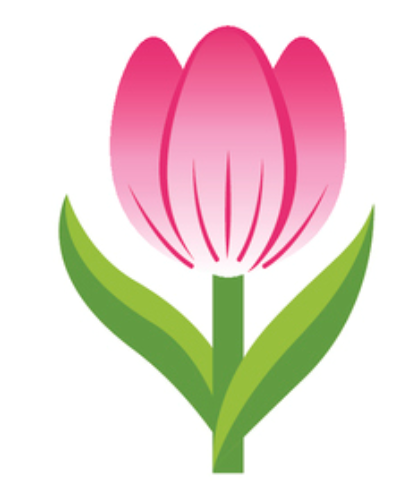 =
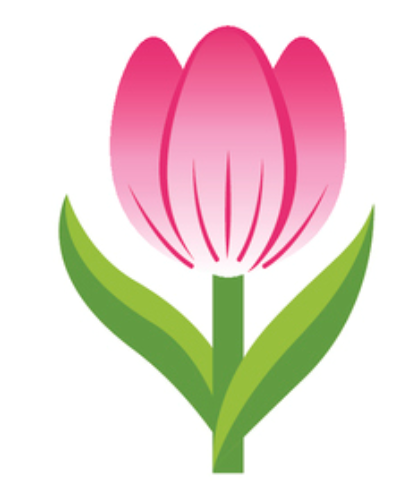 Y1
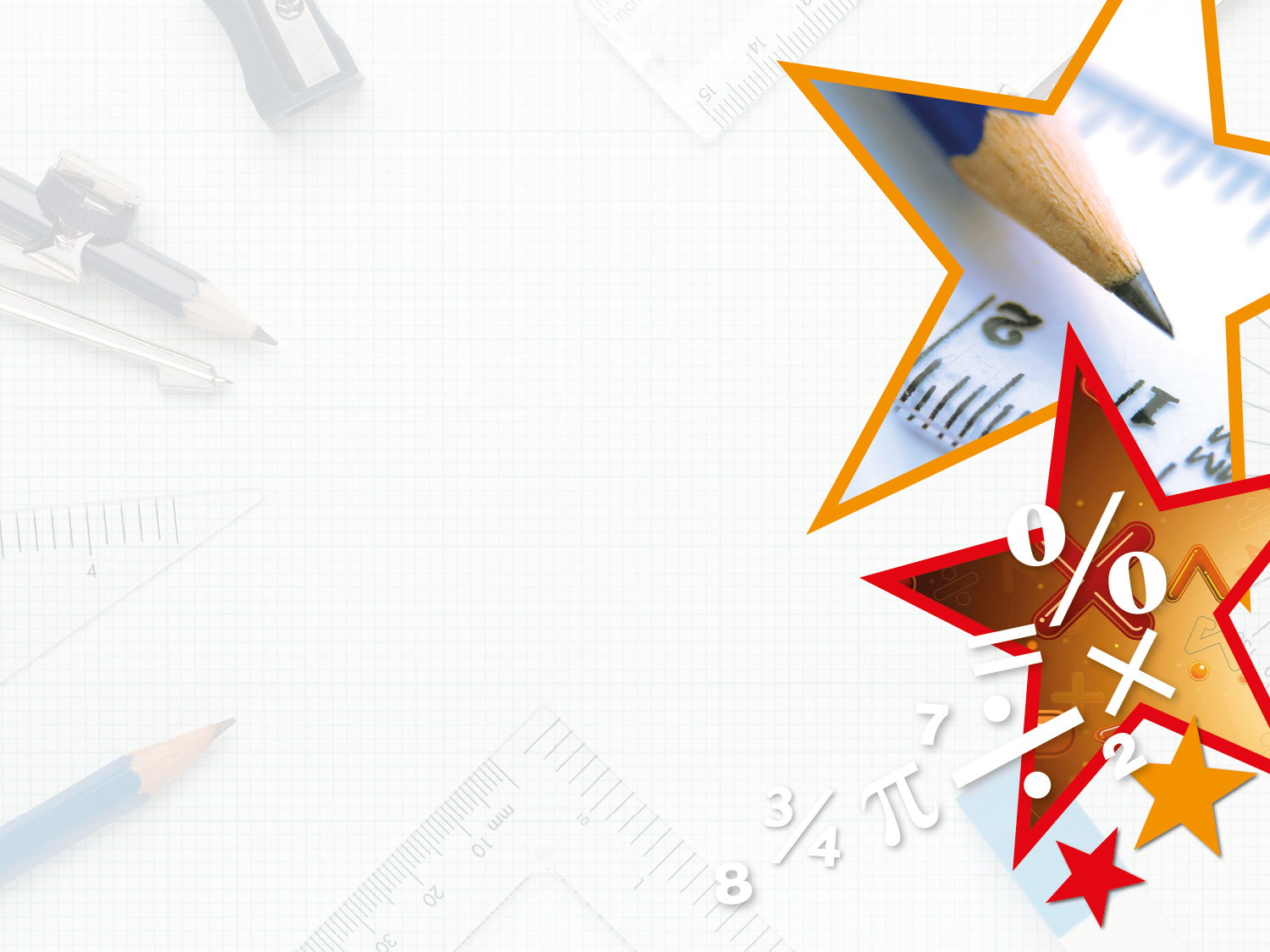 Varied Fluency 4

Who has the most teddies?
Kim
Pip
Lee
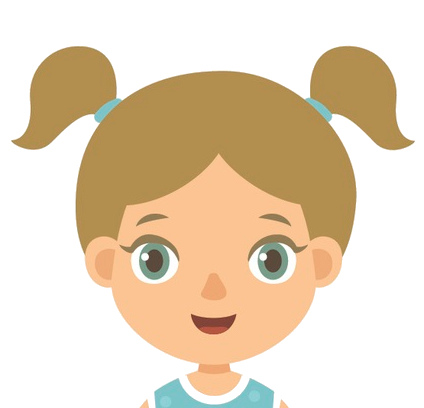 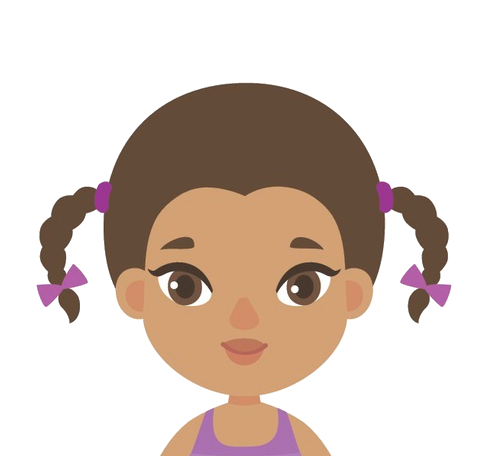 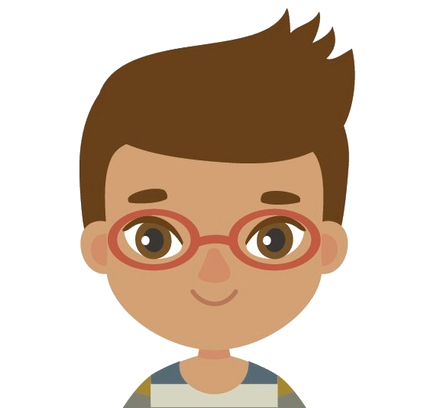 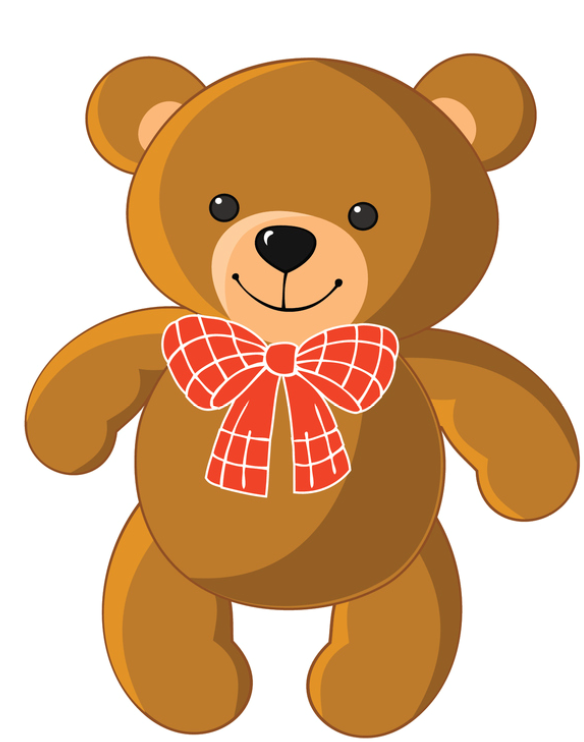 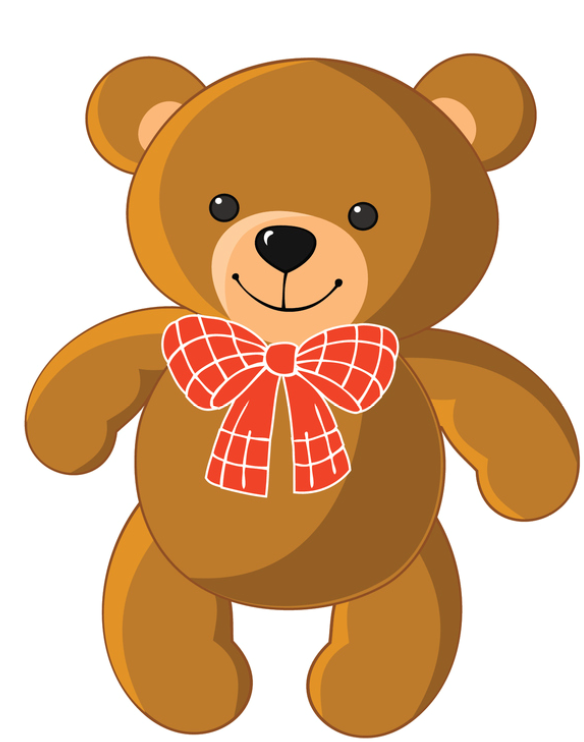 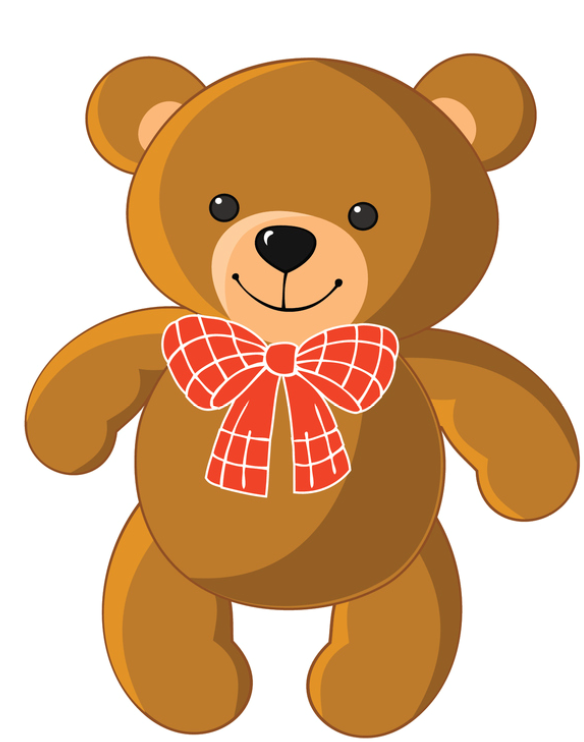 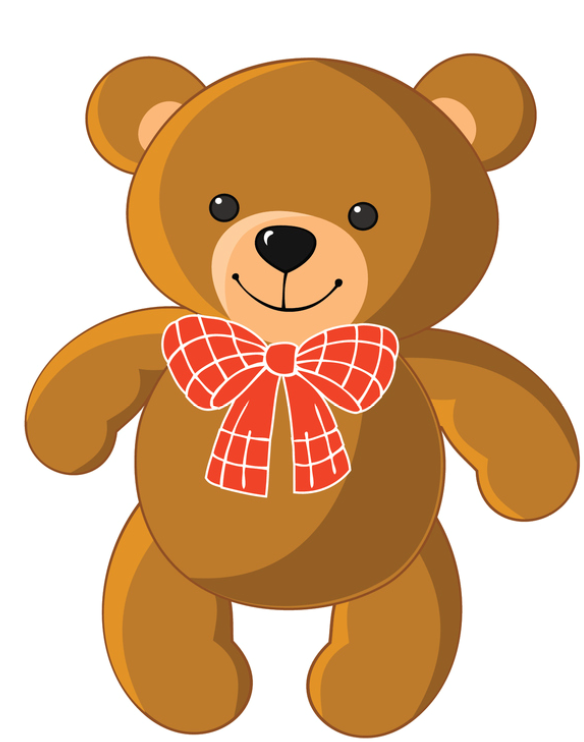 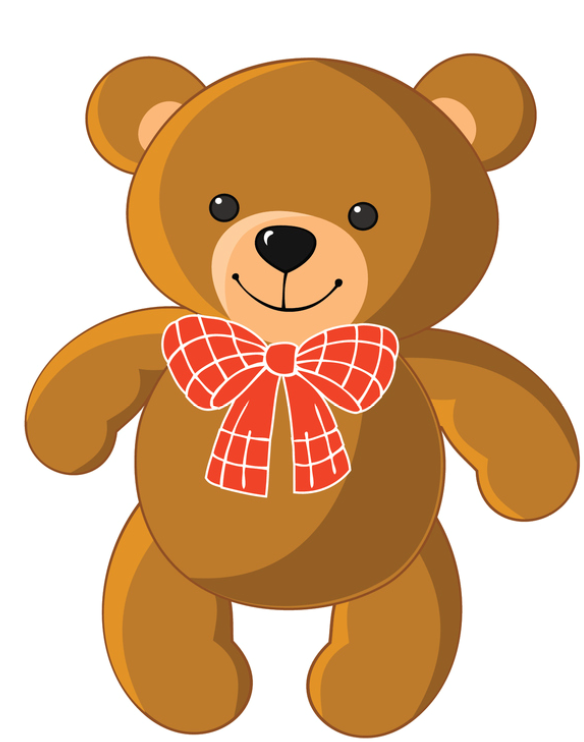 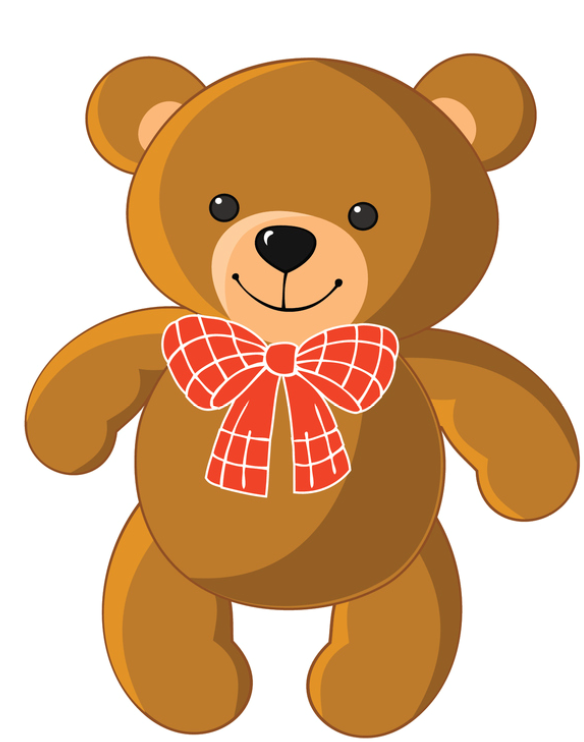 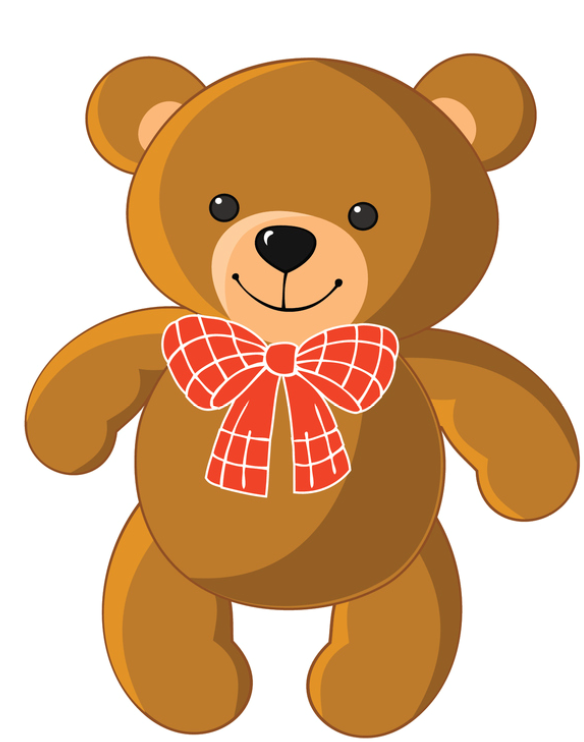 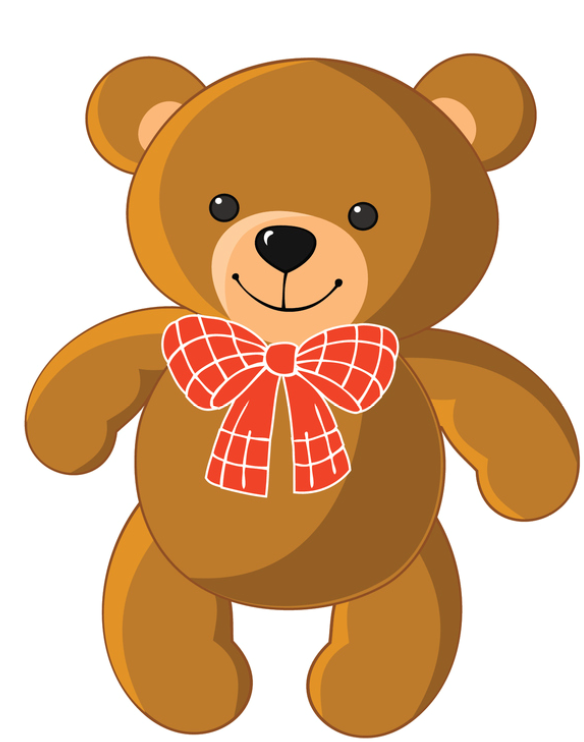 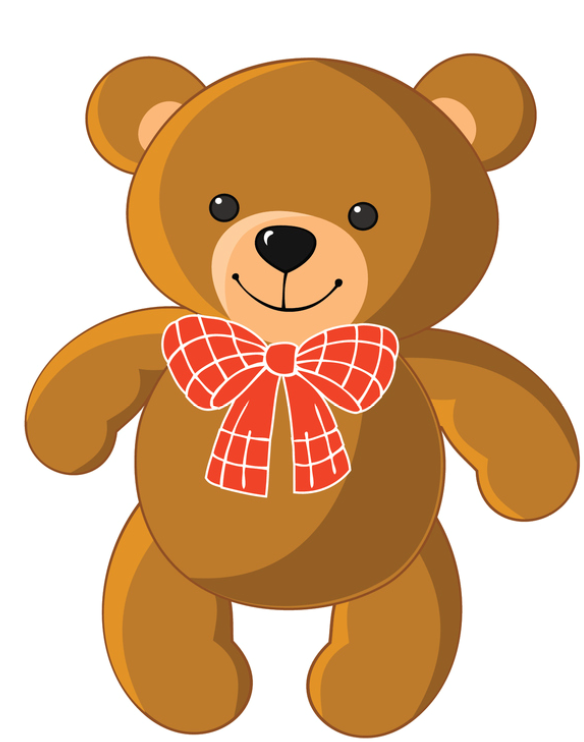 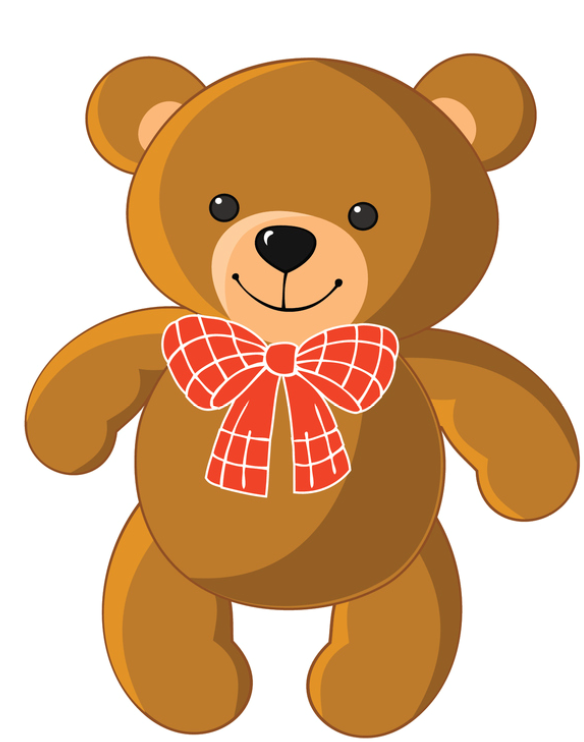 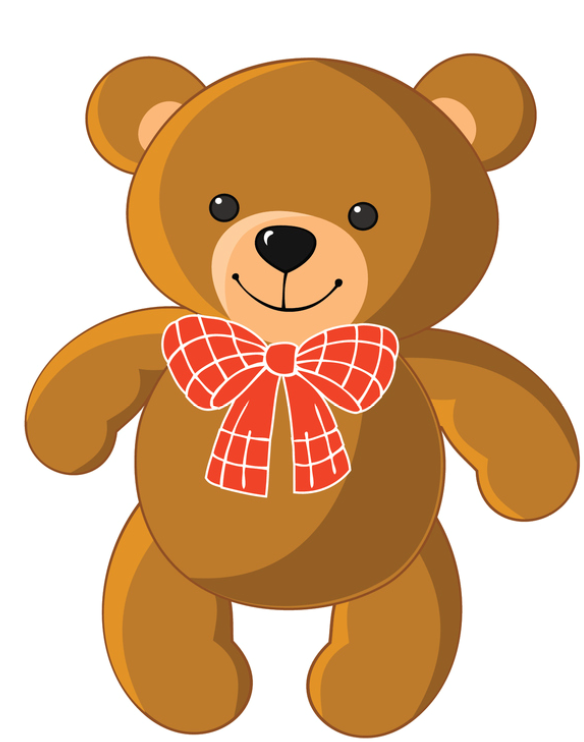 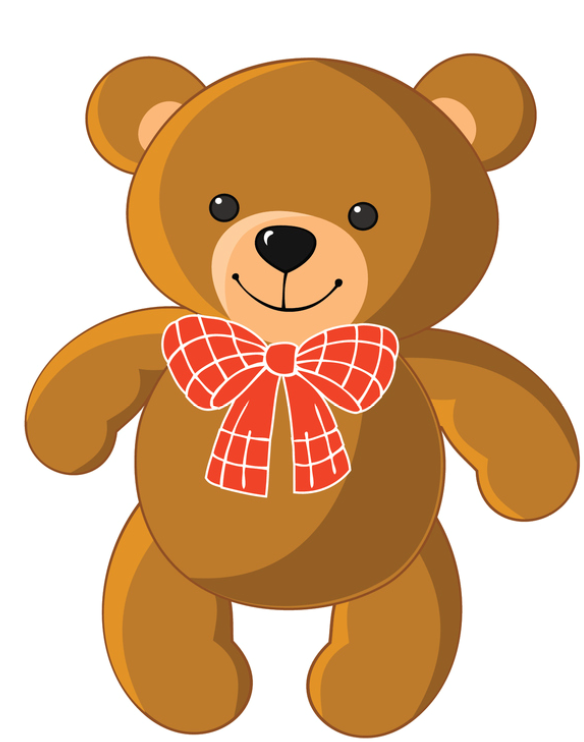 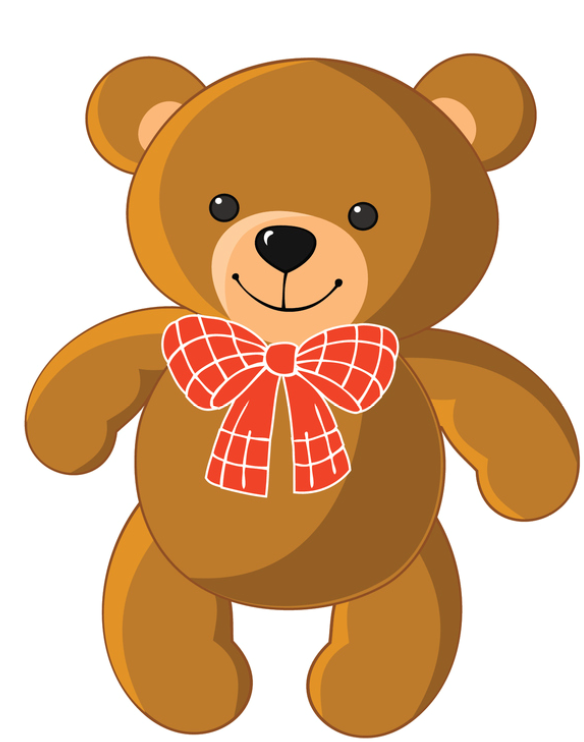 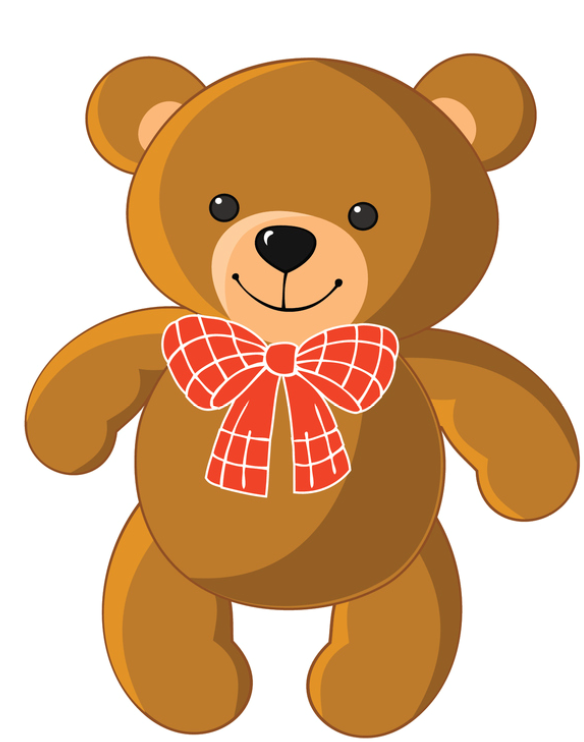 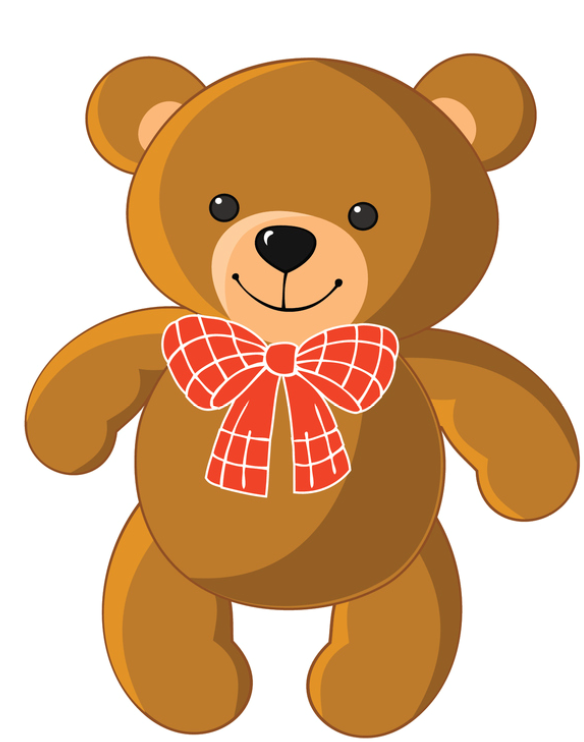 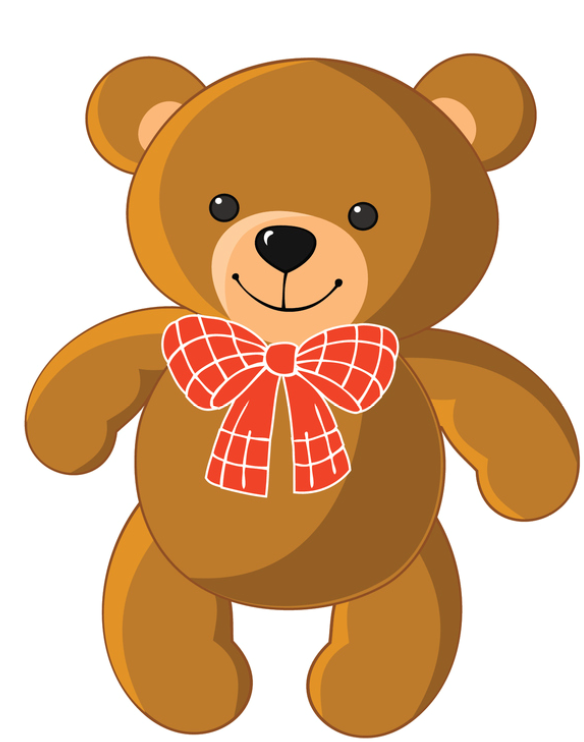 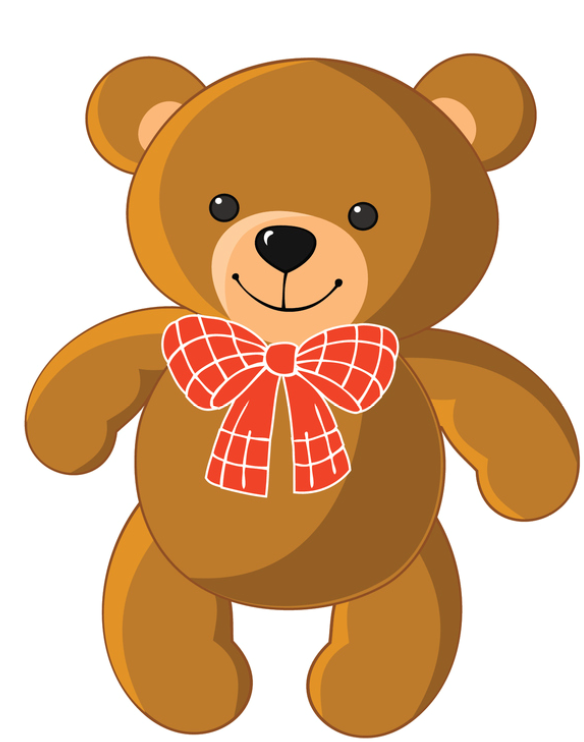 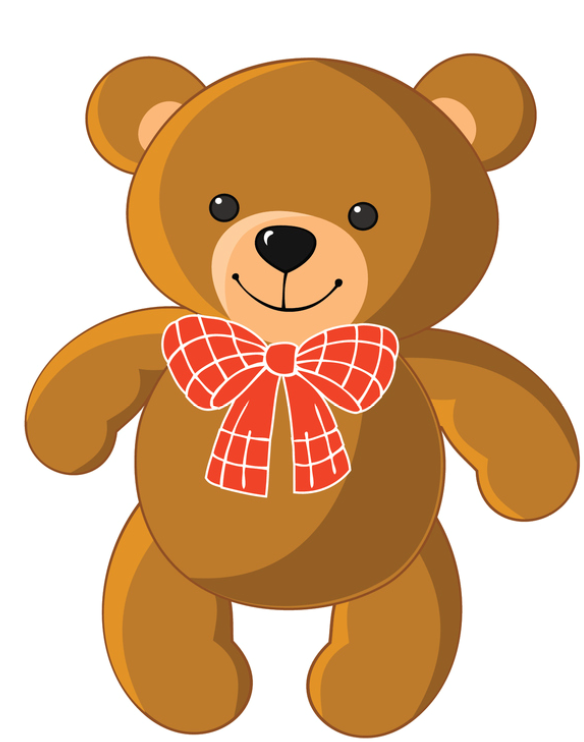 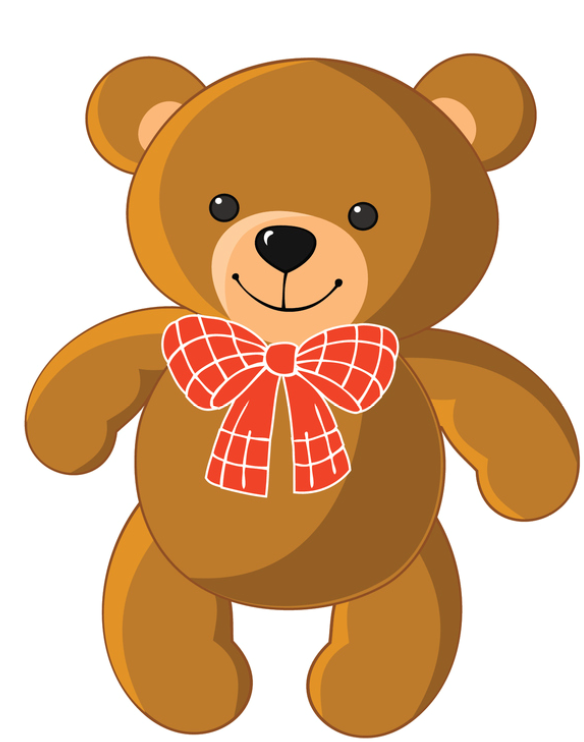 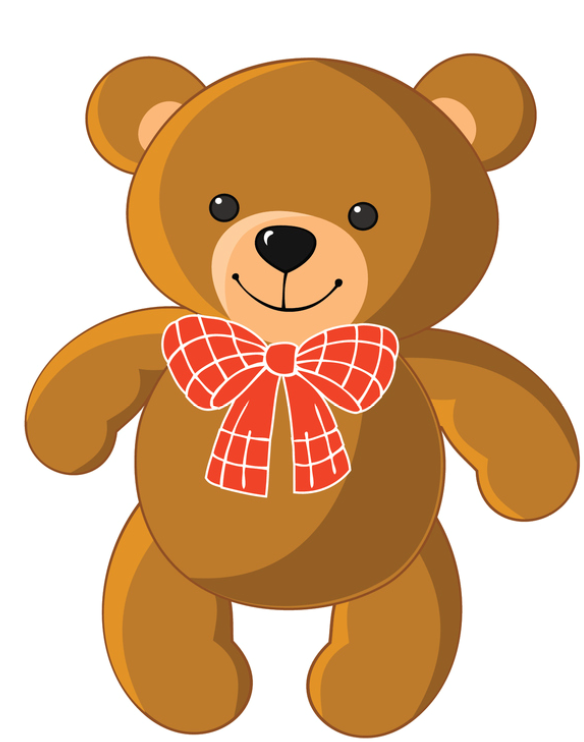 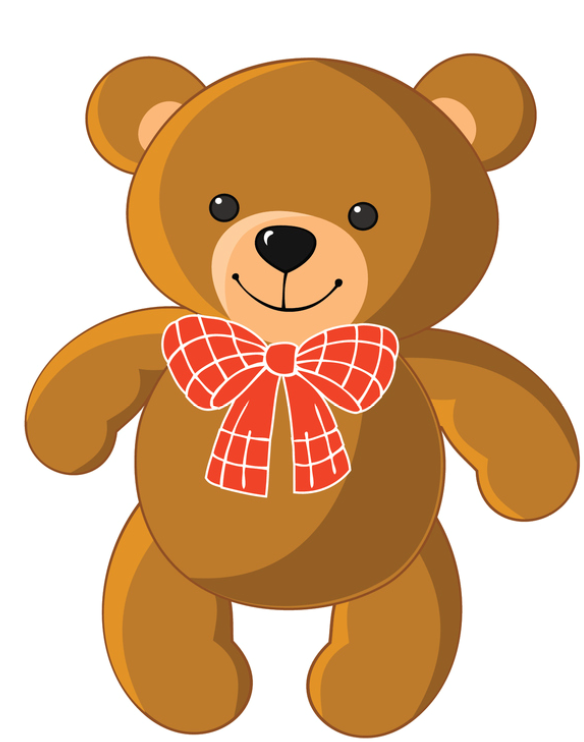 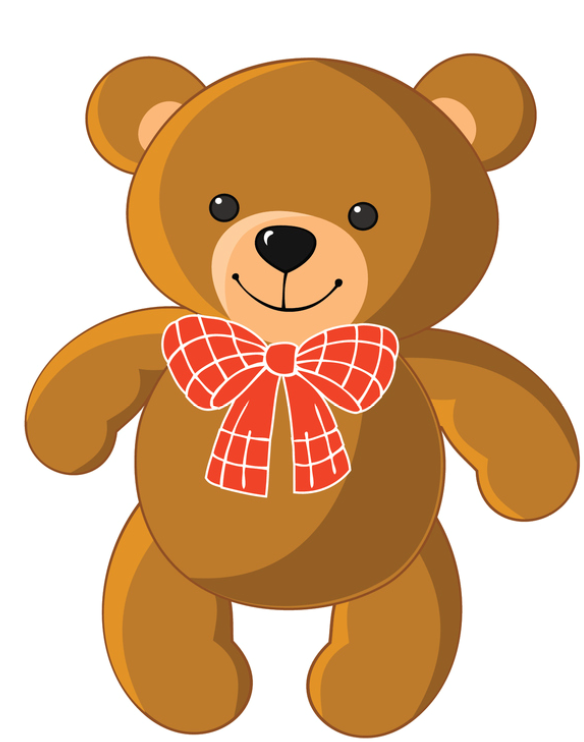 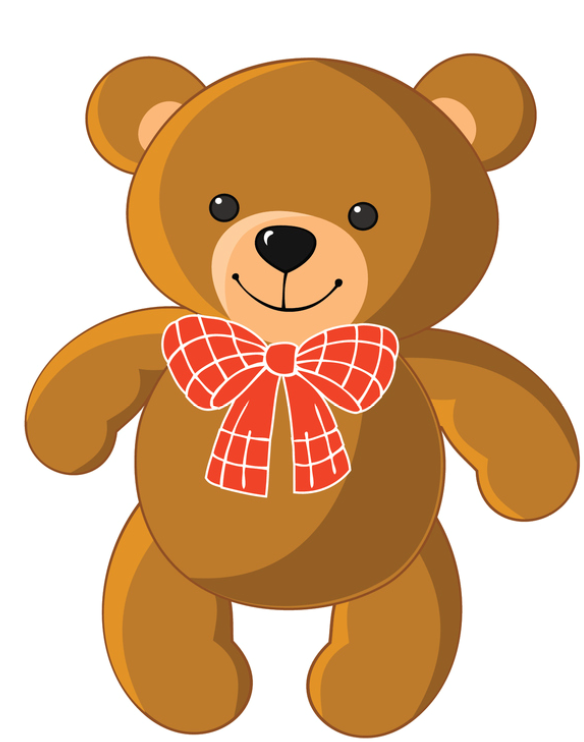 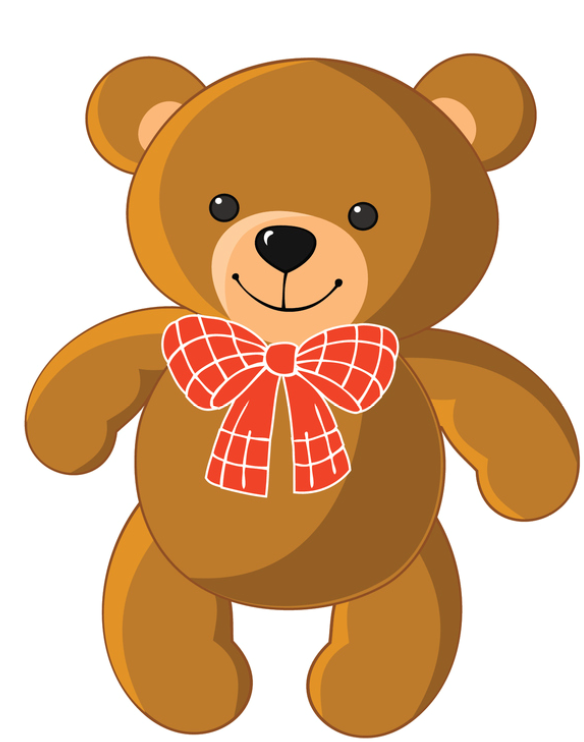 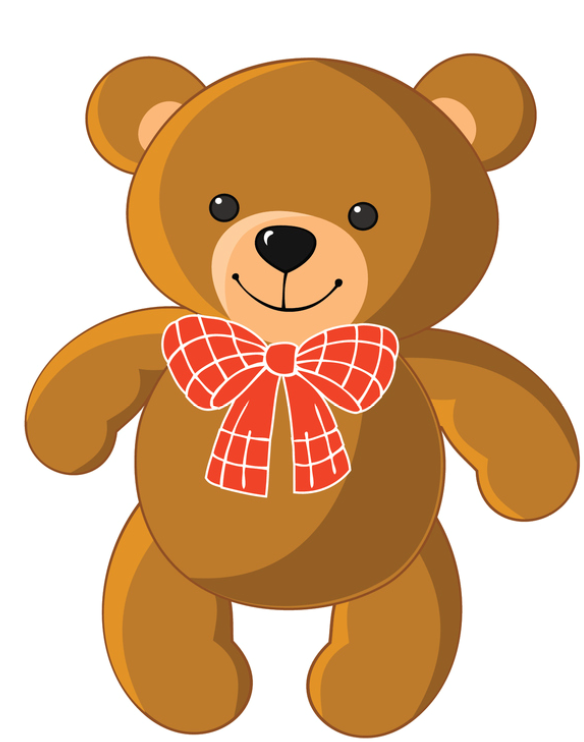 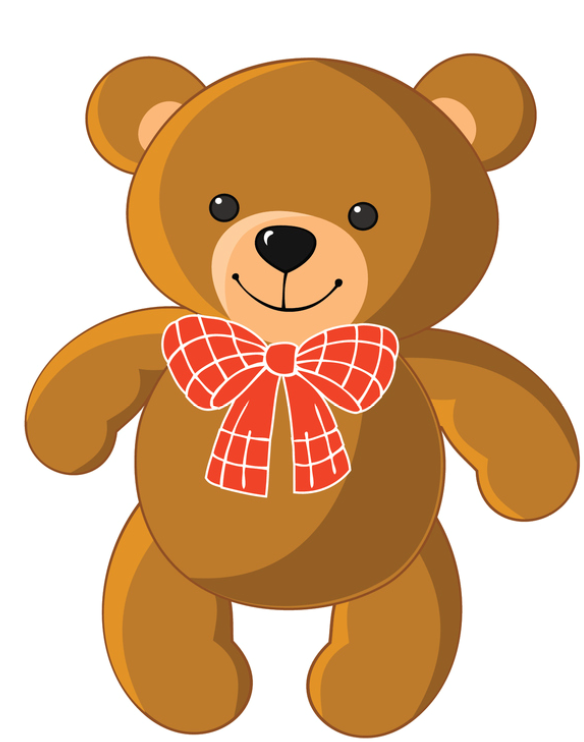 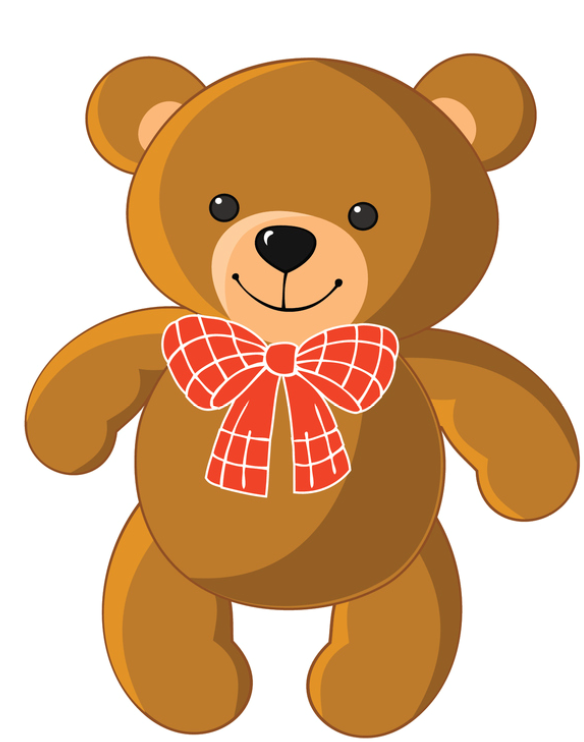 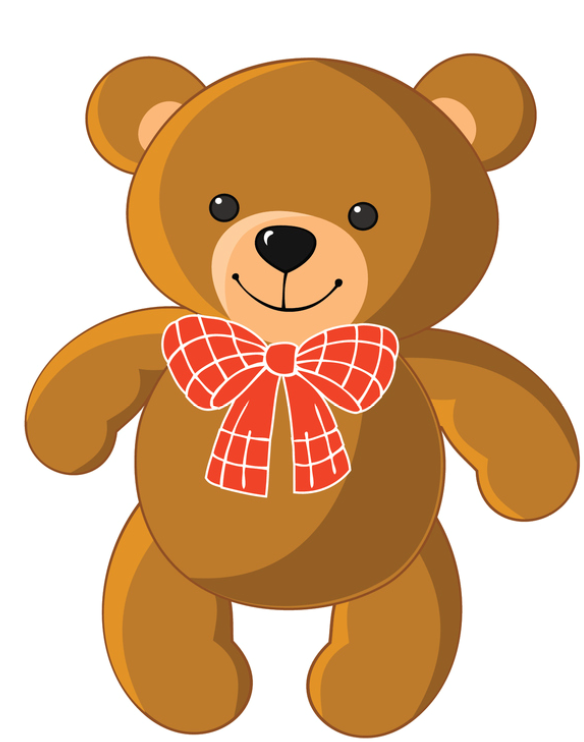 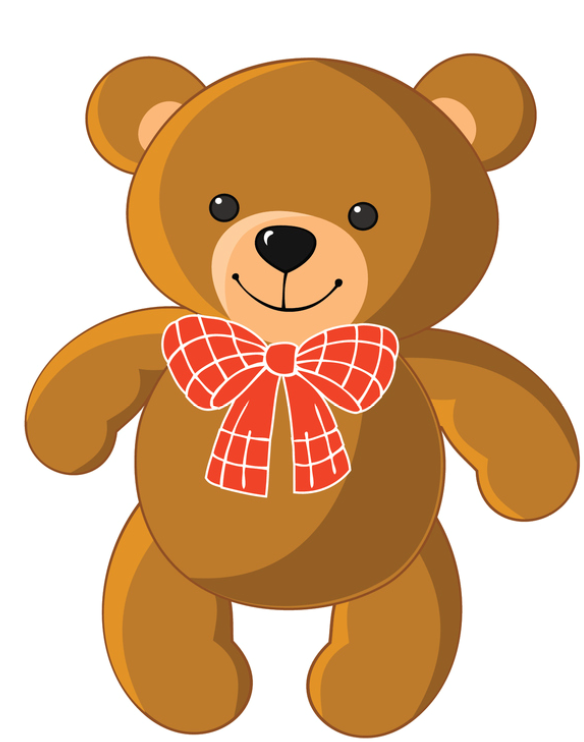 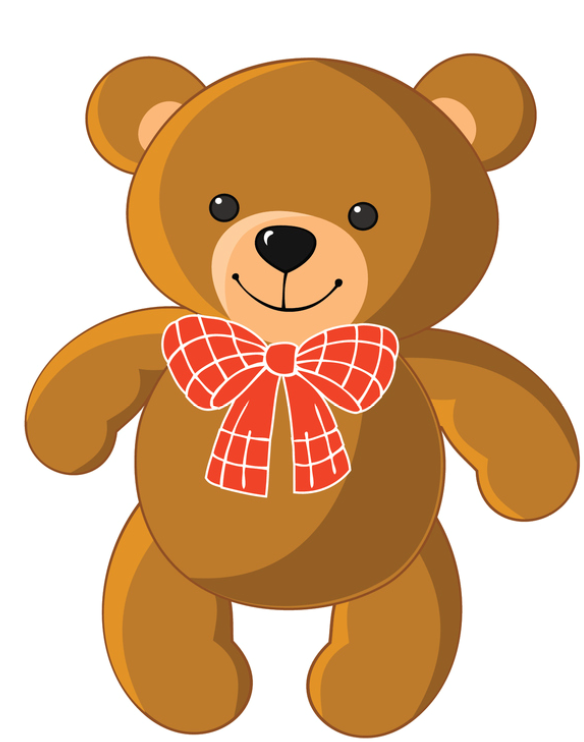 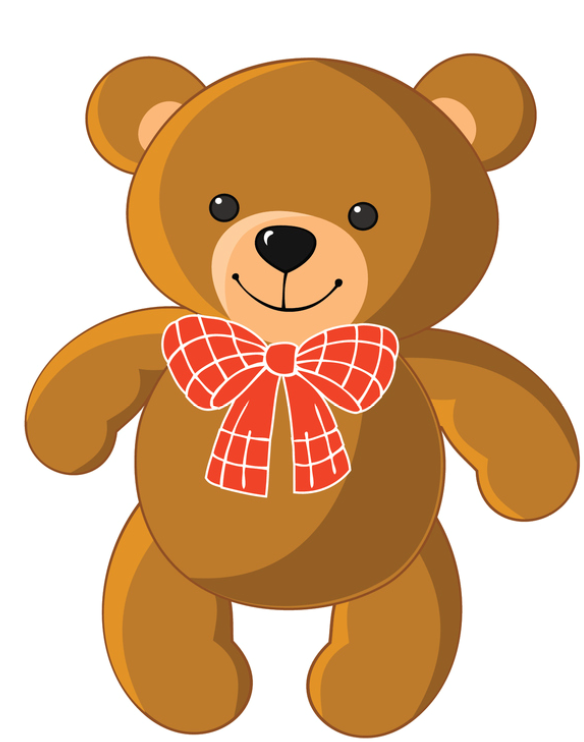 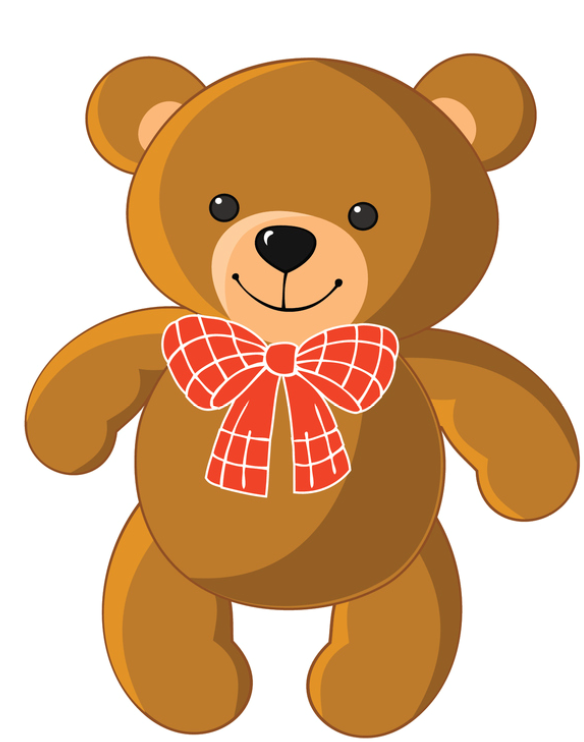 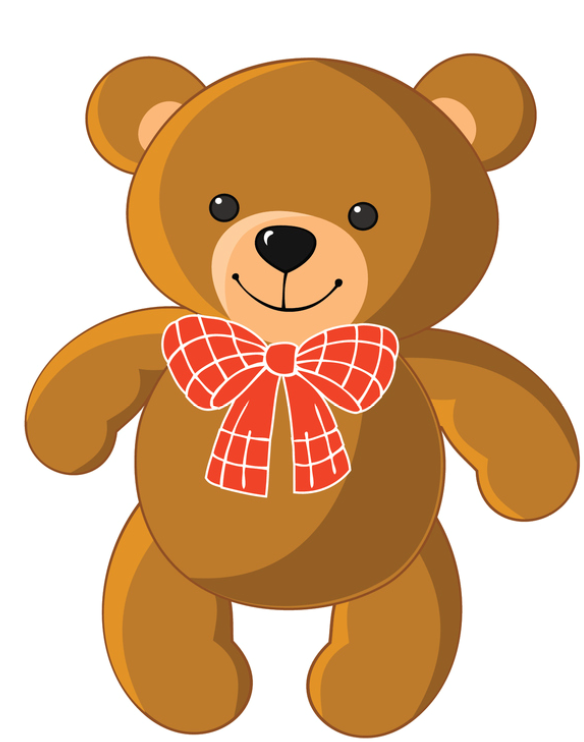 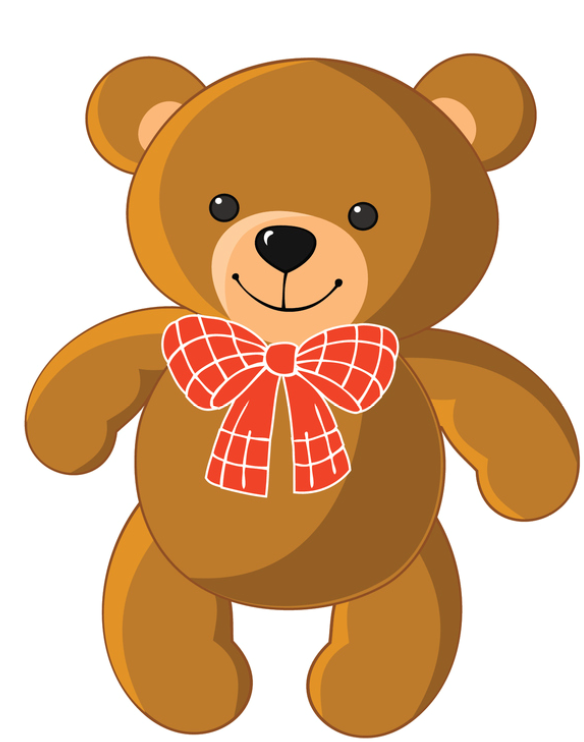 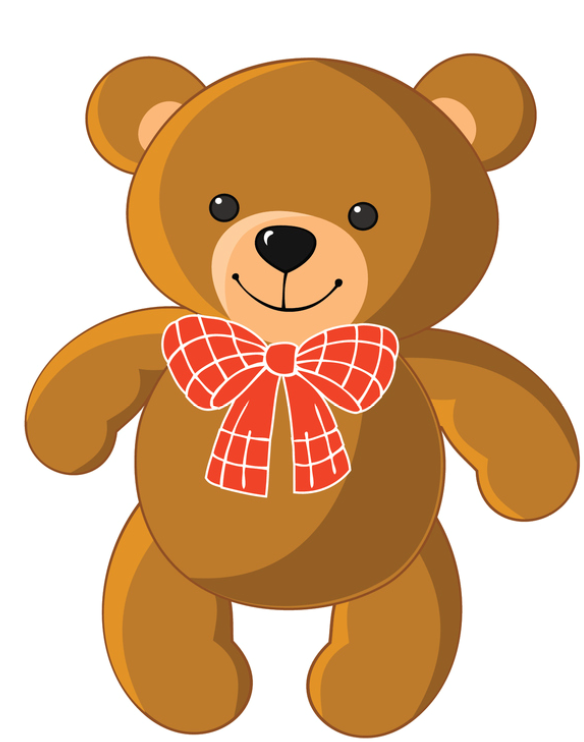 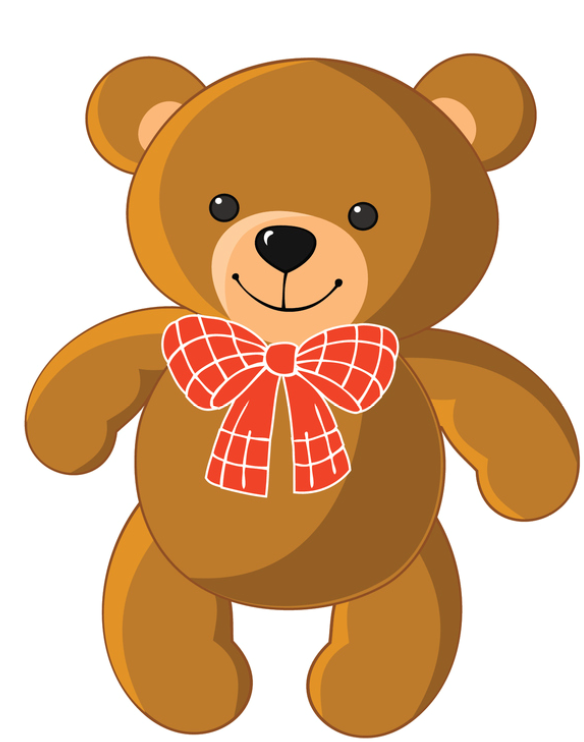 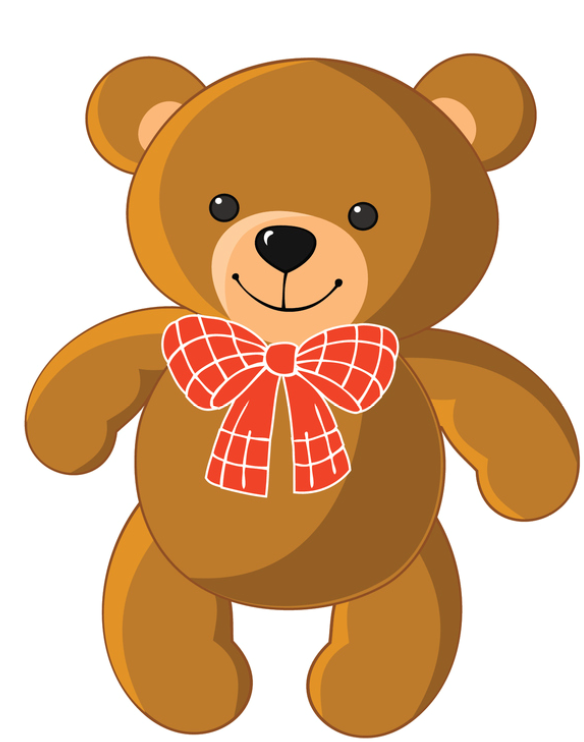 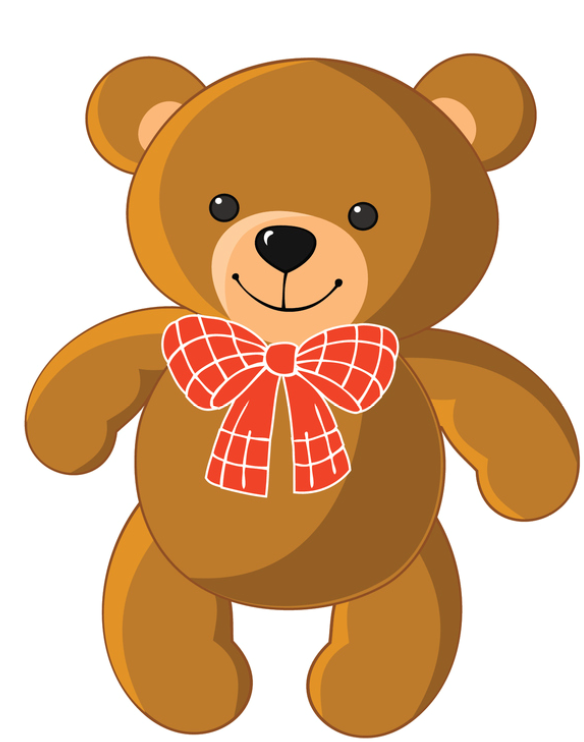 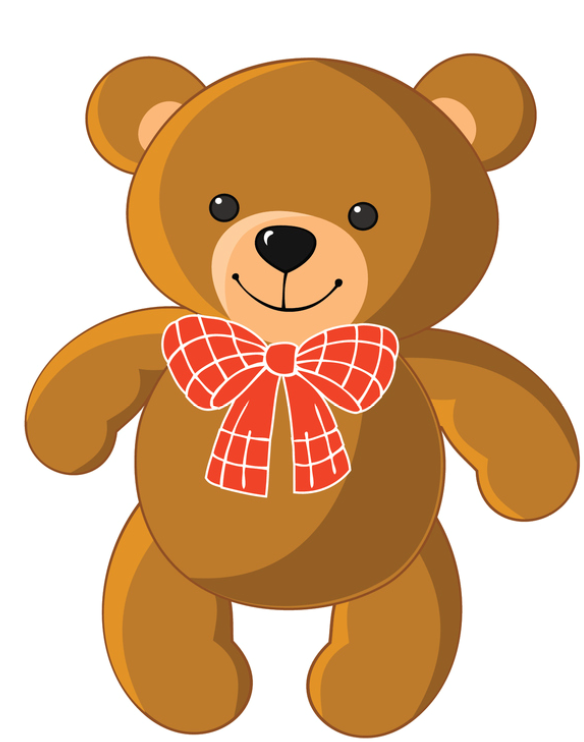 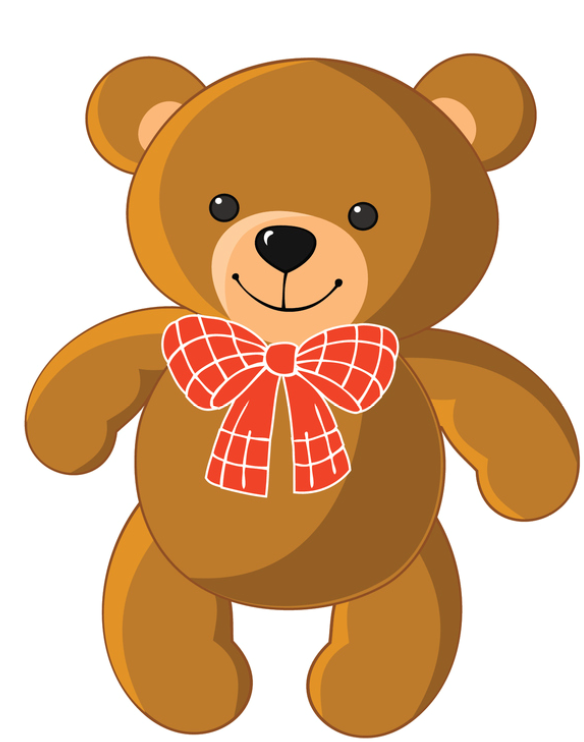 Y1
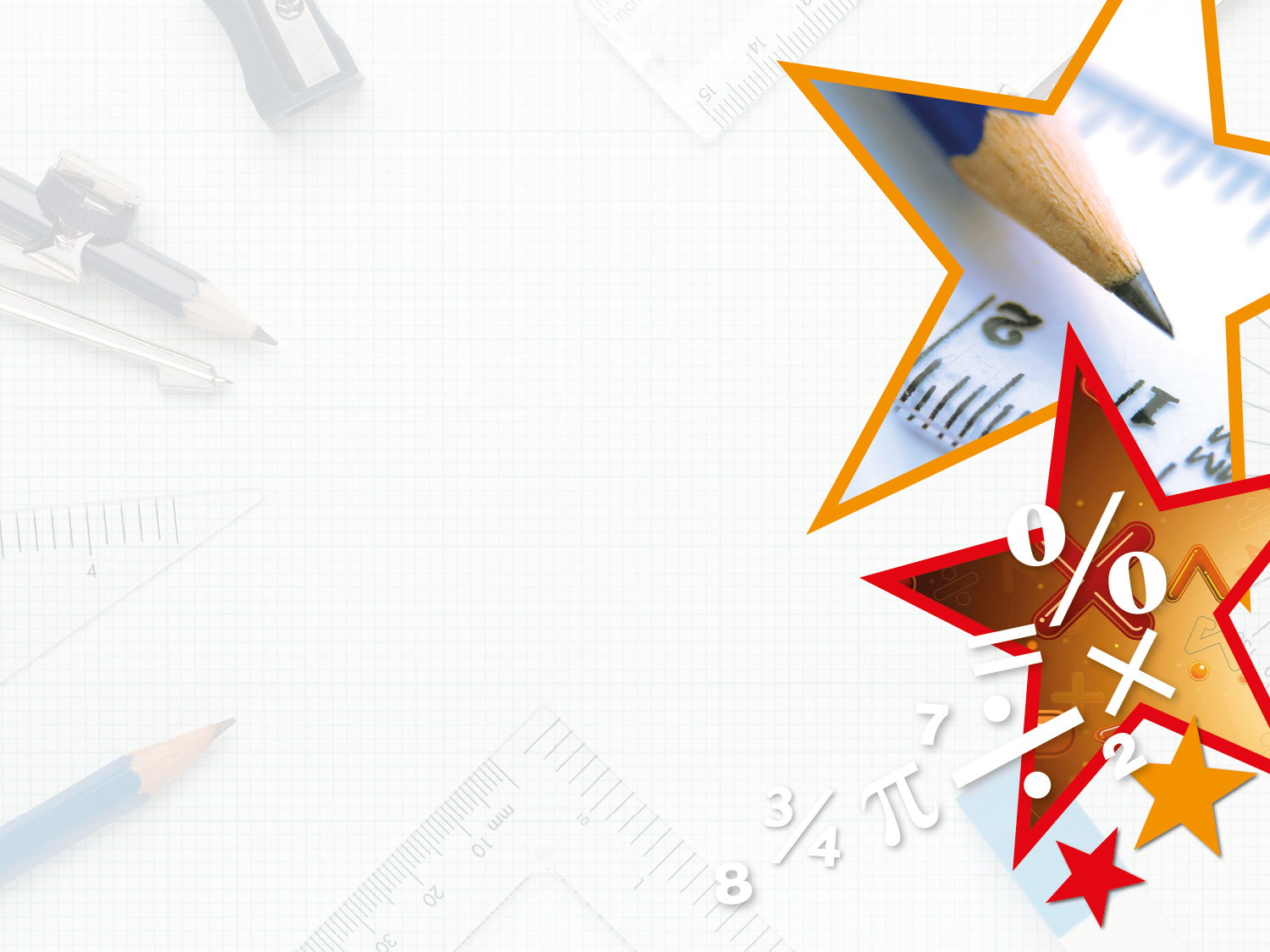 Varied Fluency 4

Who has the most teddies?















Pip has the most teddies.
Kim
Pip
Lee
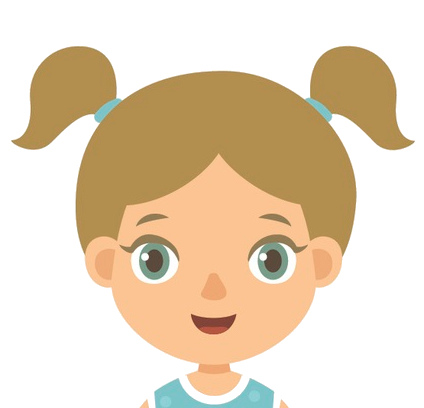 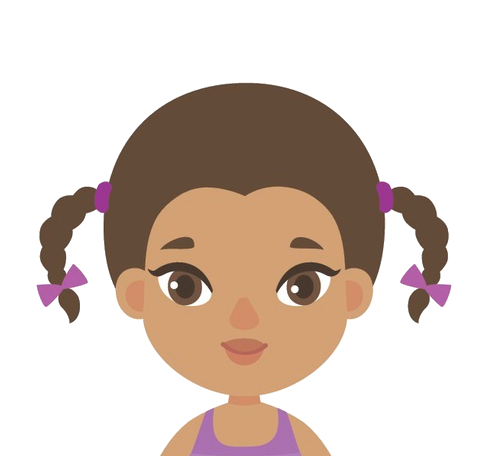 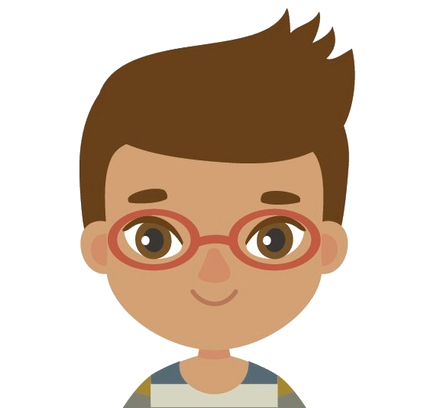 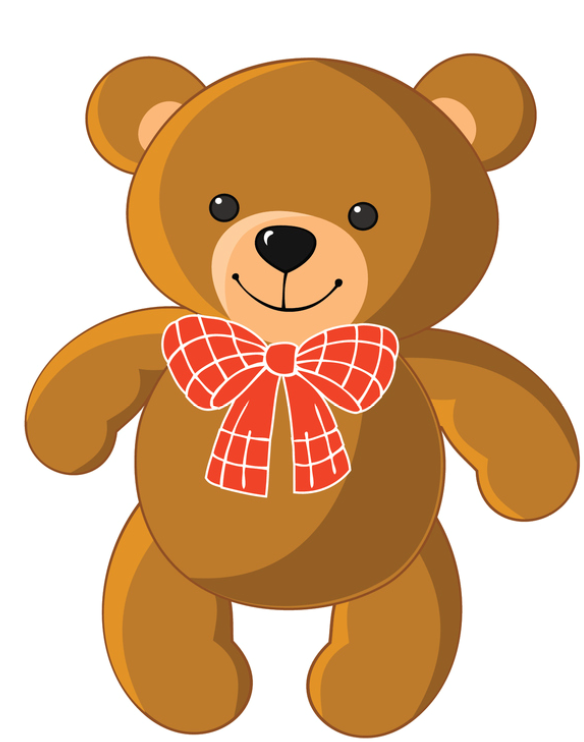 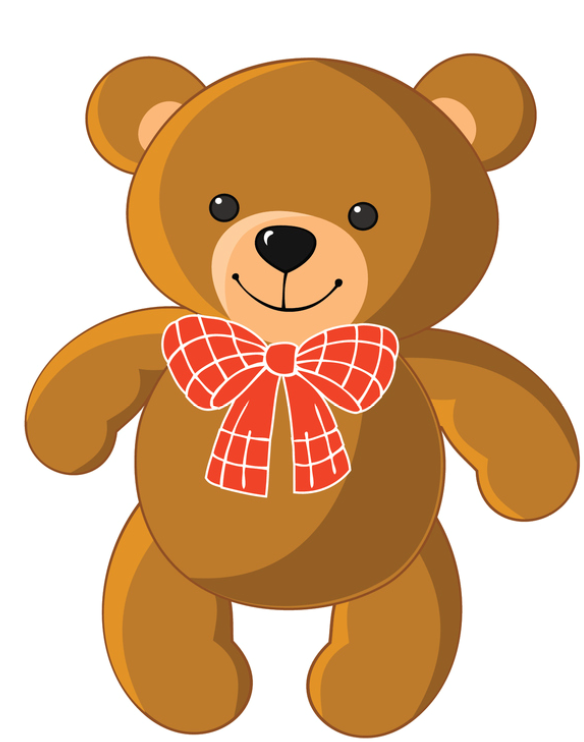 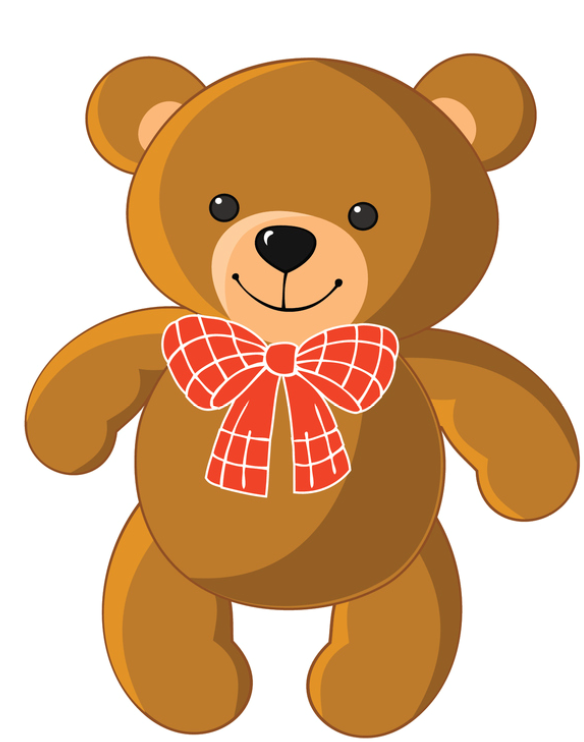 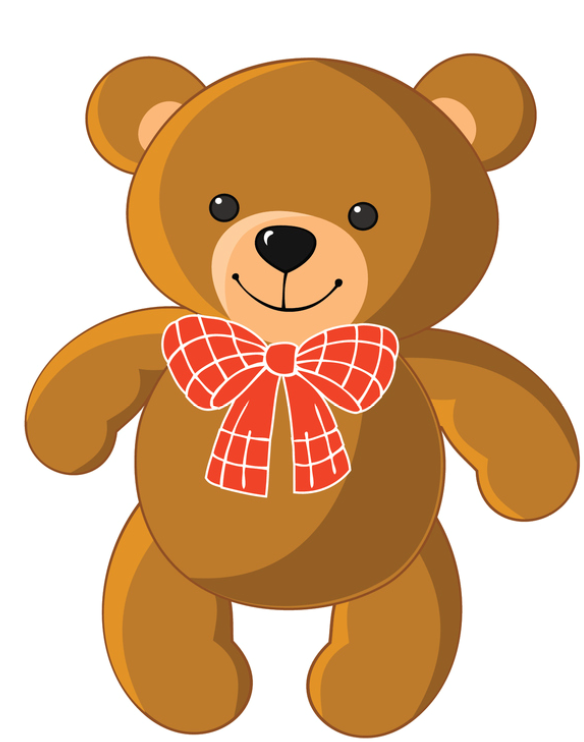 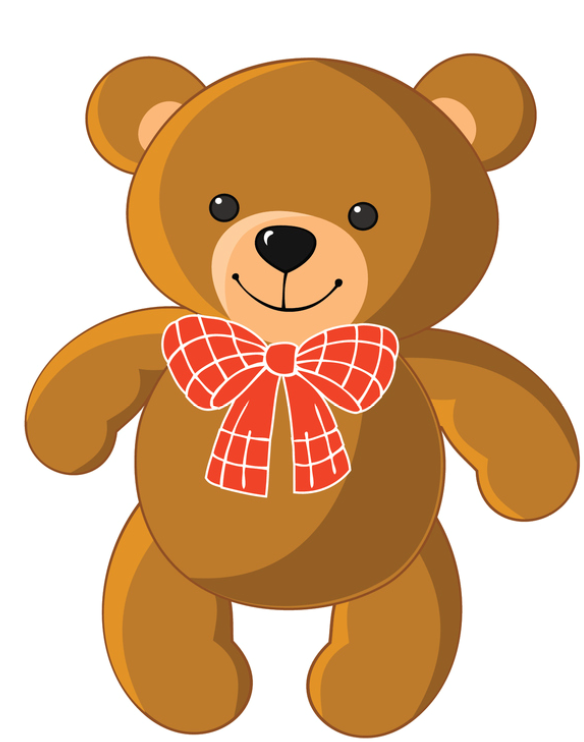 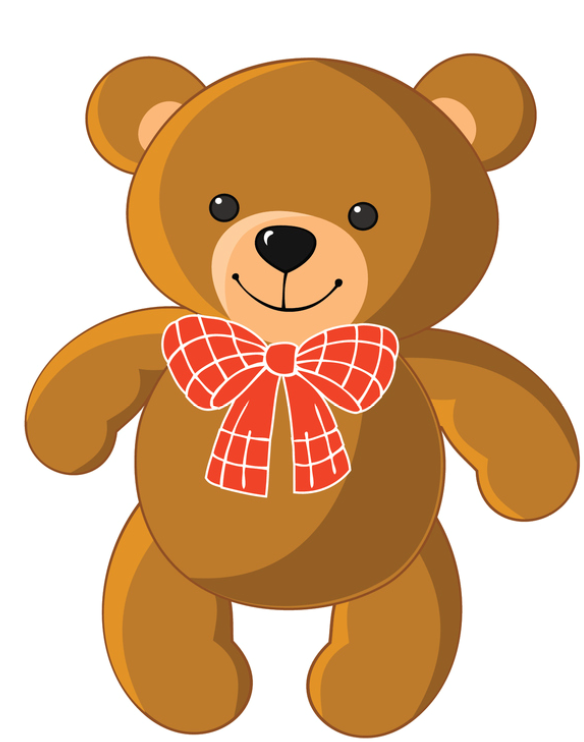 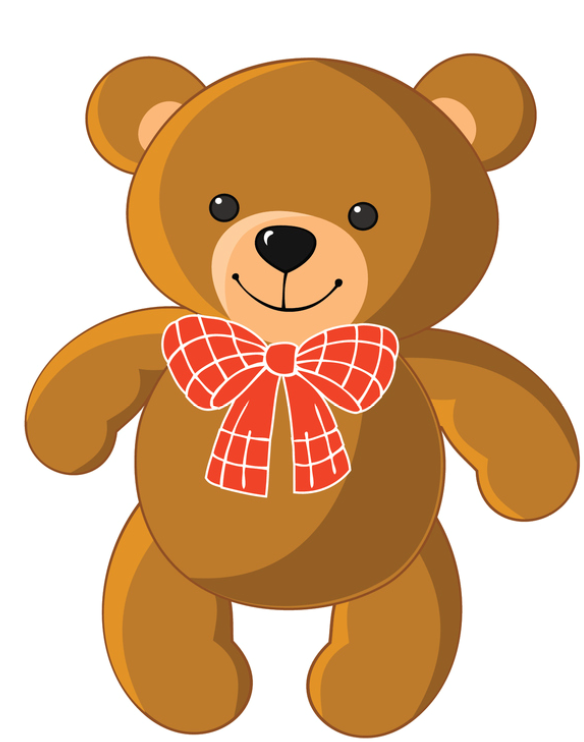 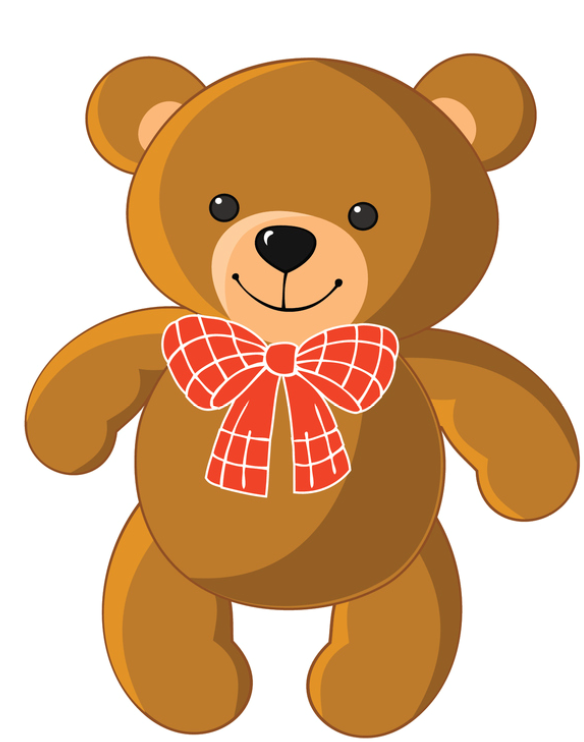 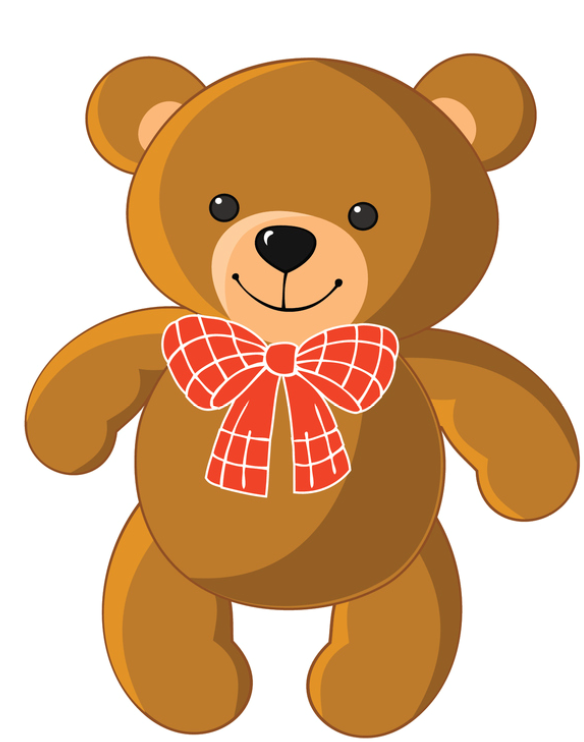 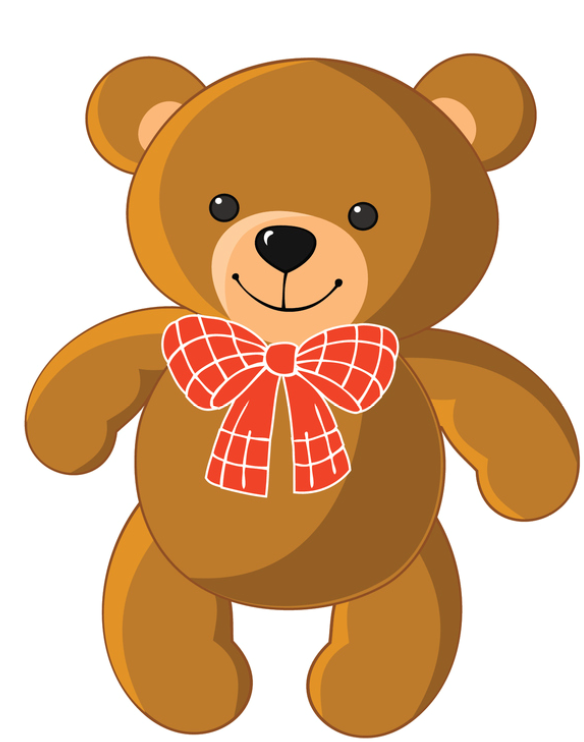 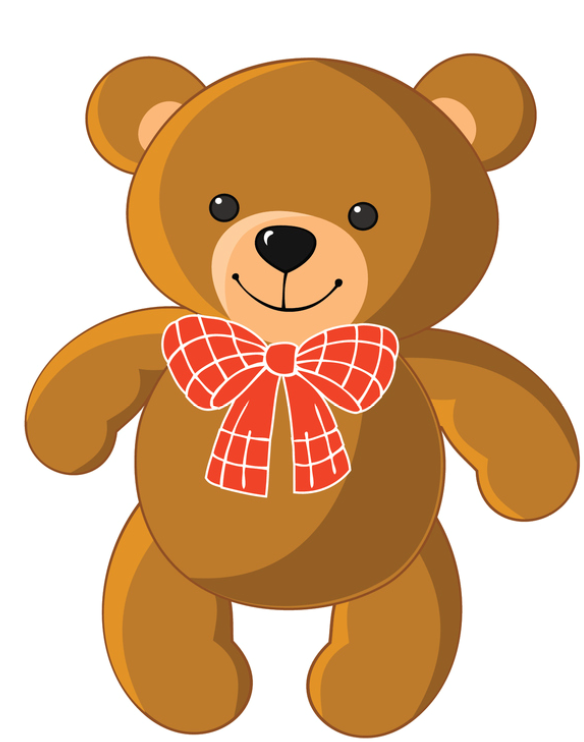 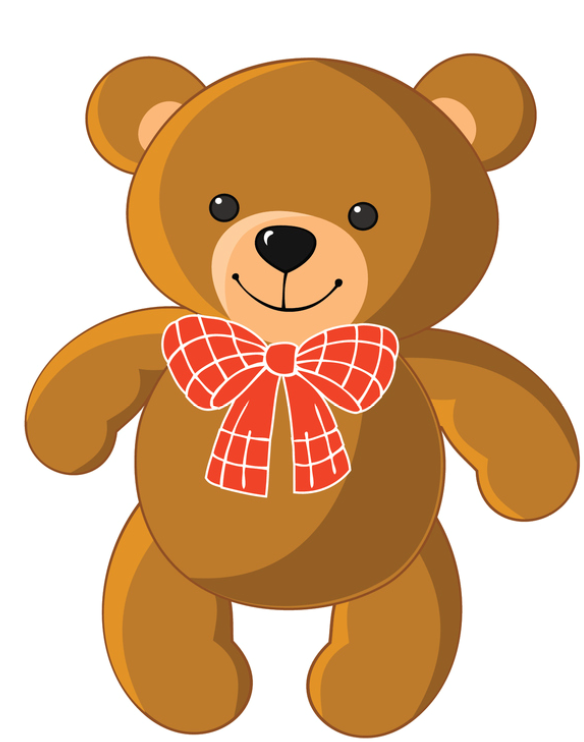 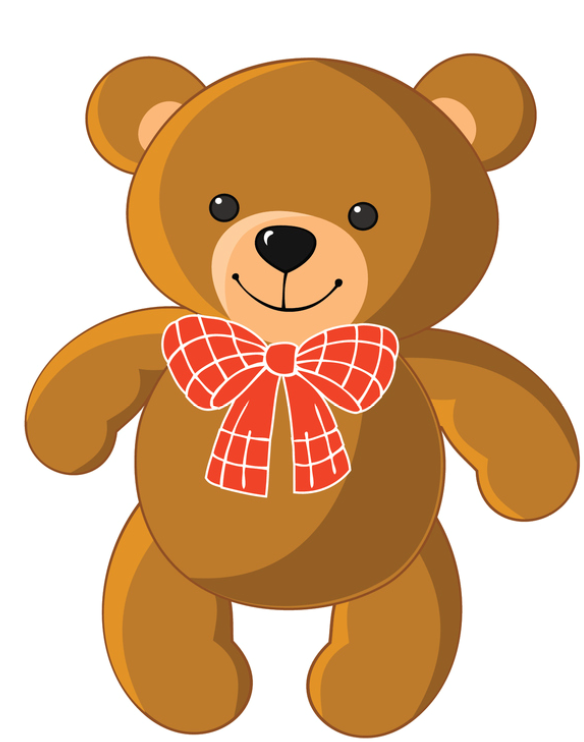 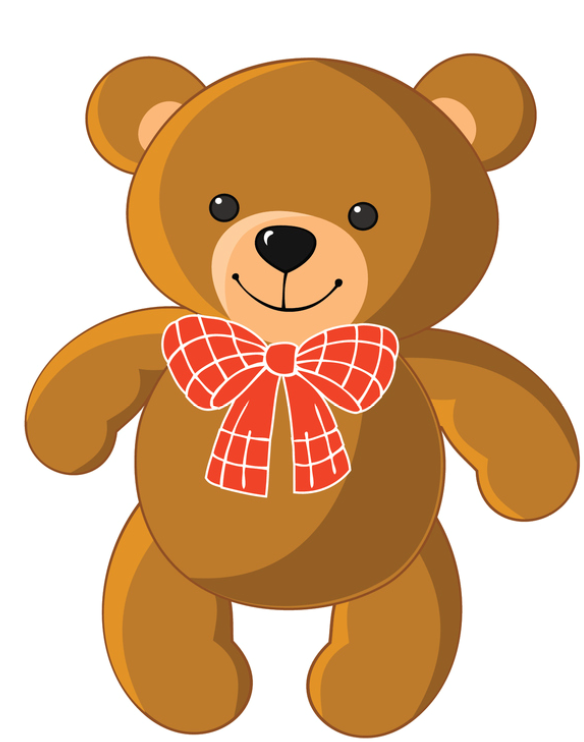 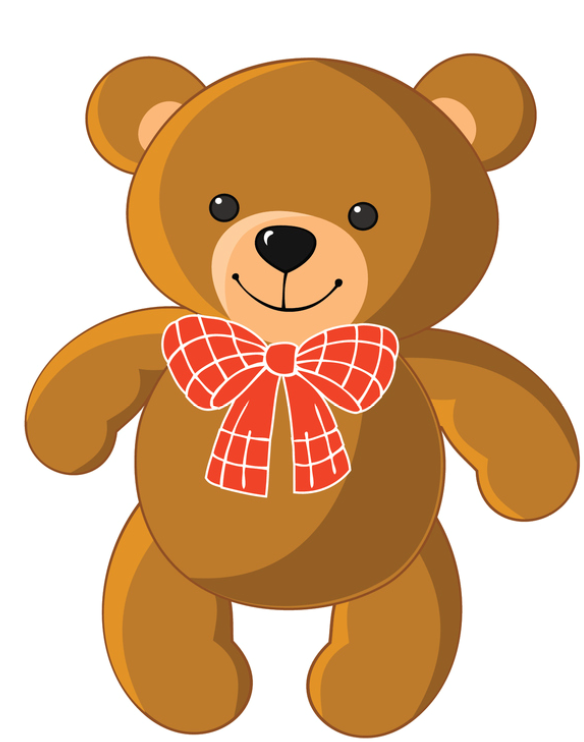 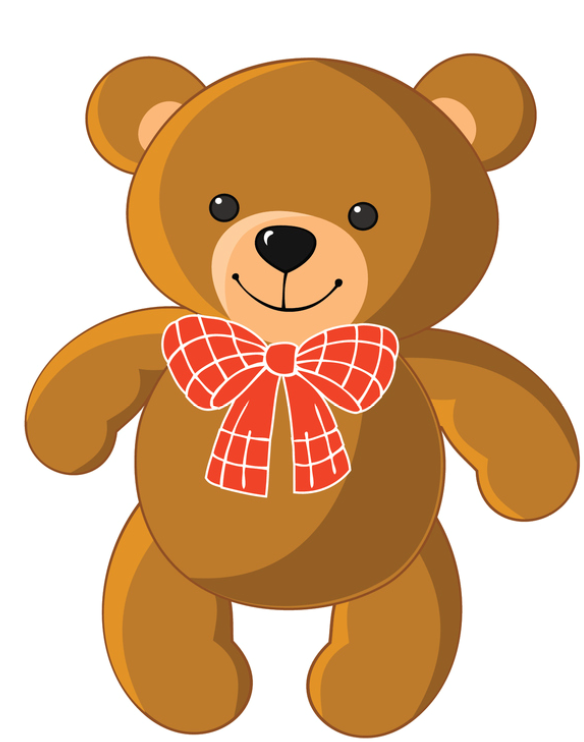 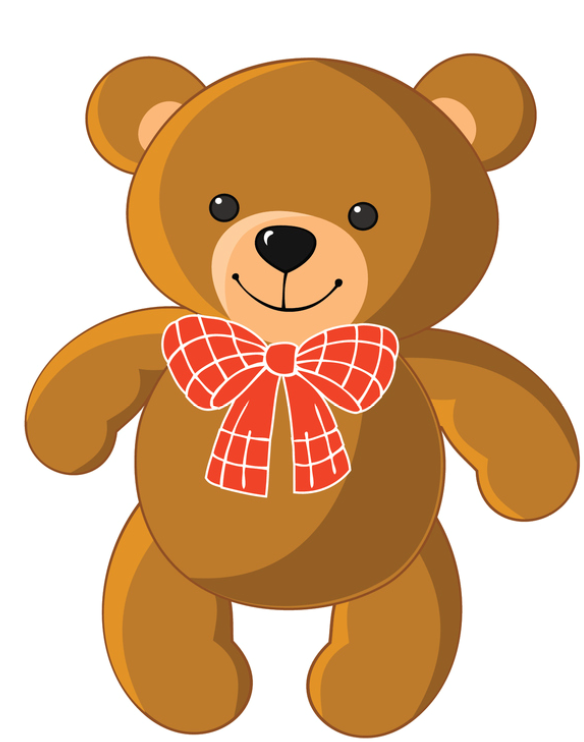 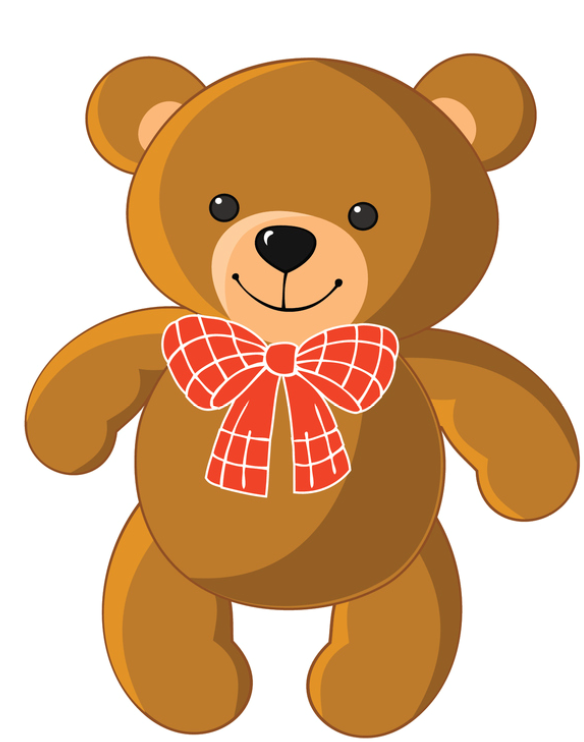 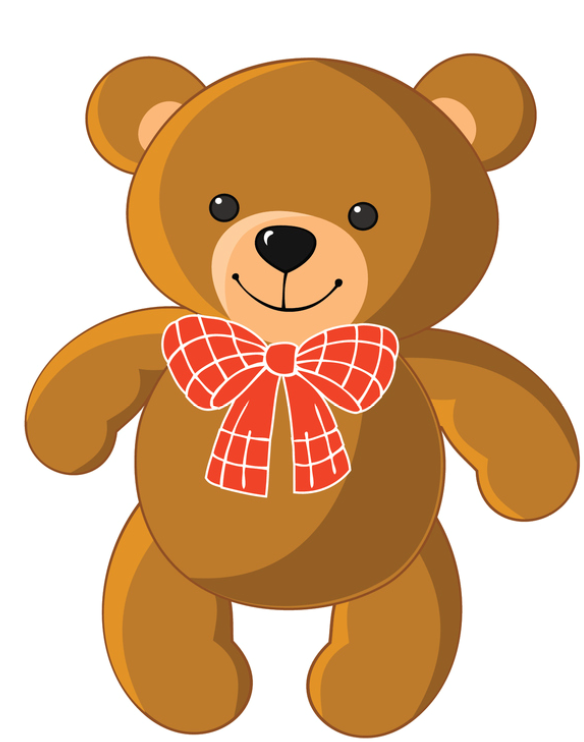 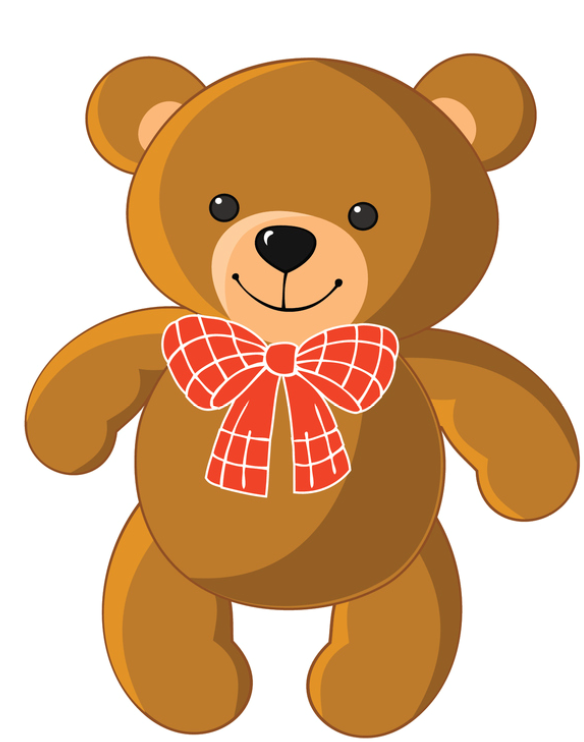 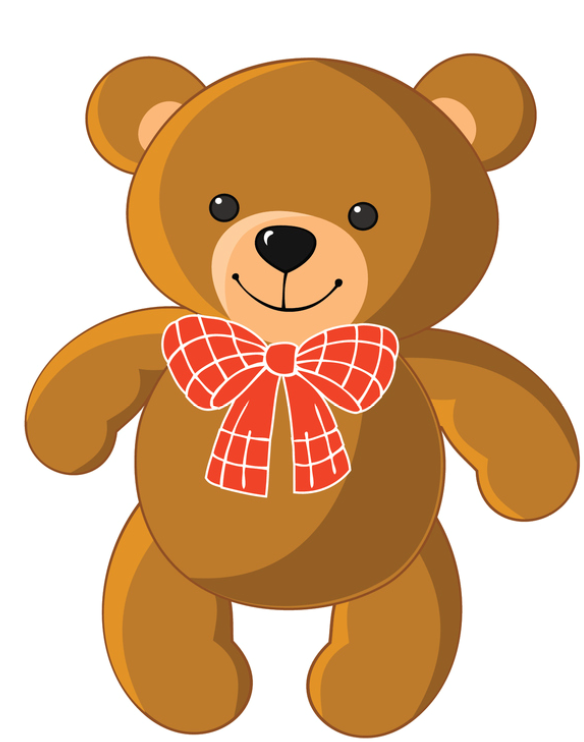 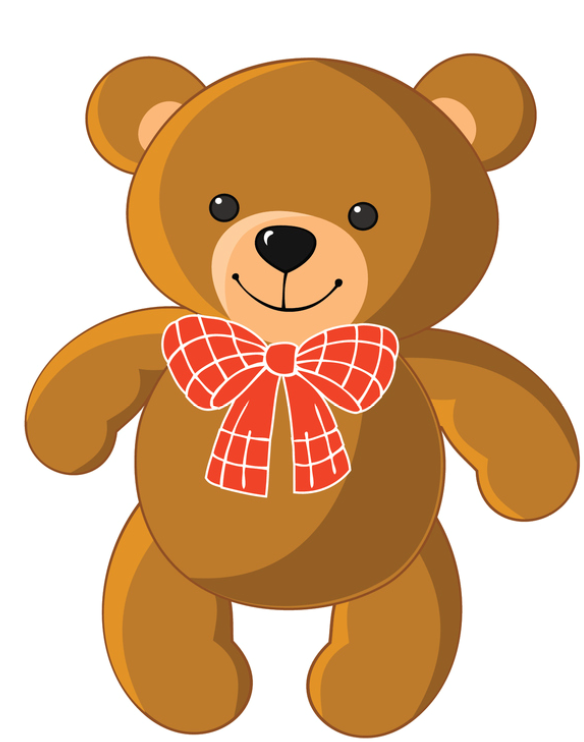 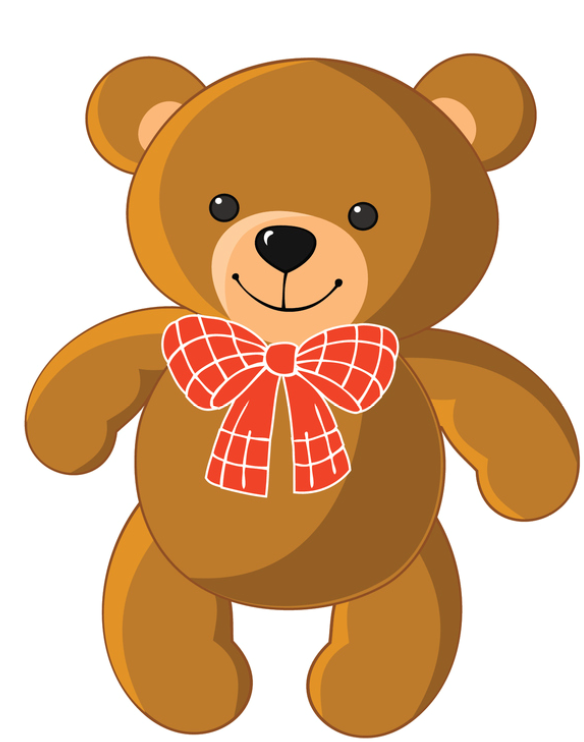 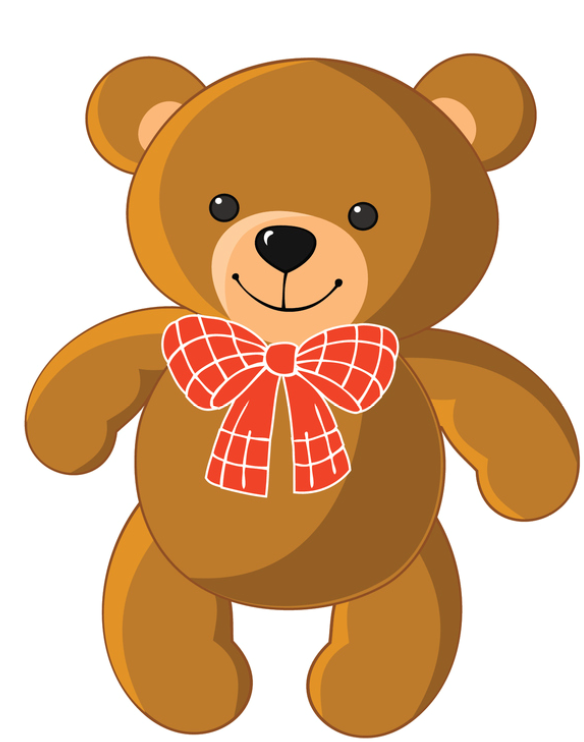 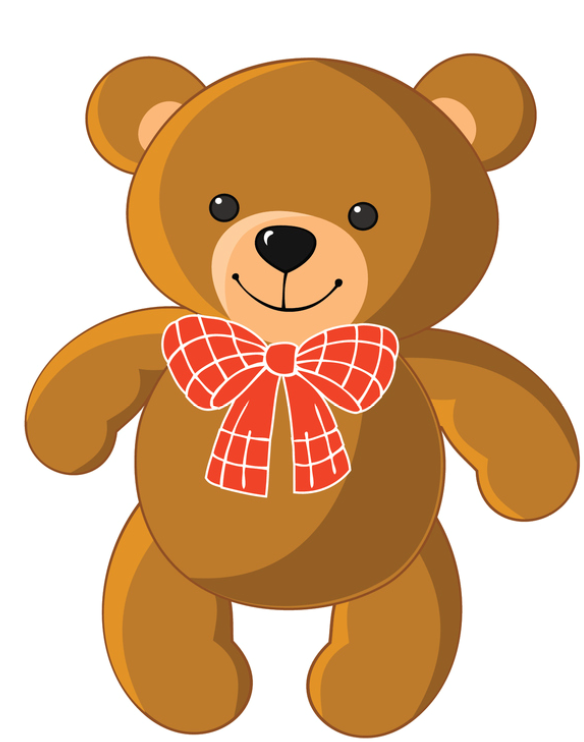 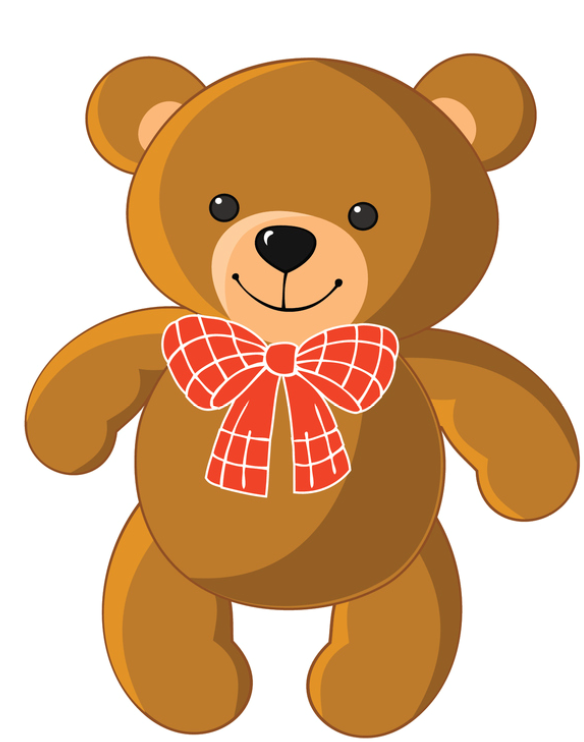 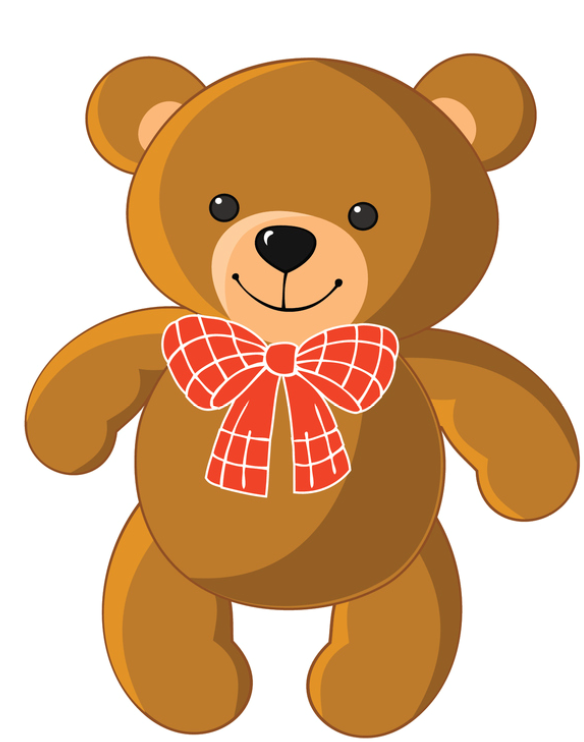 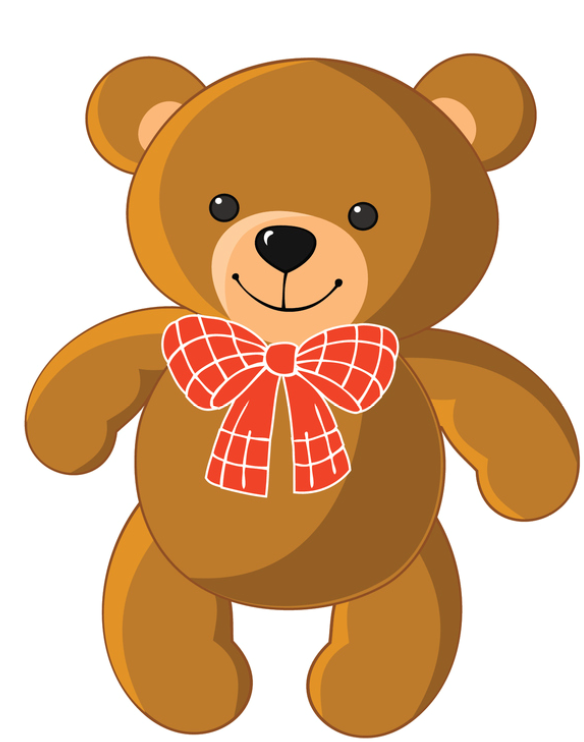 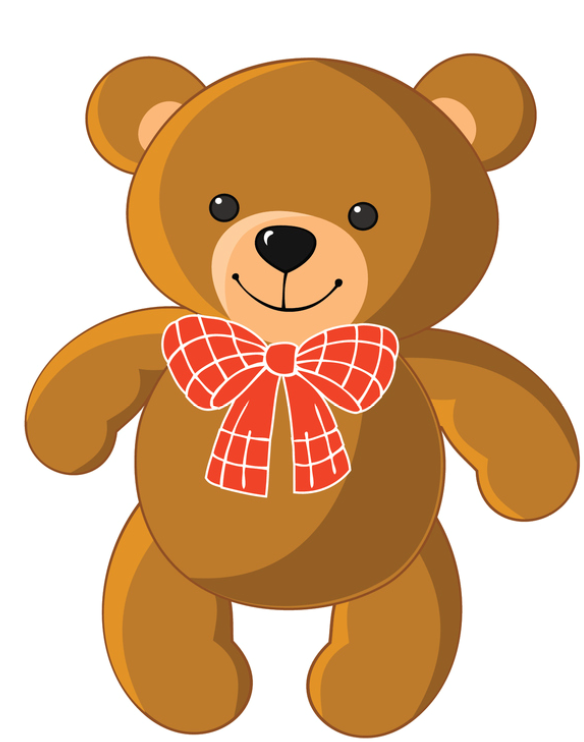 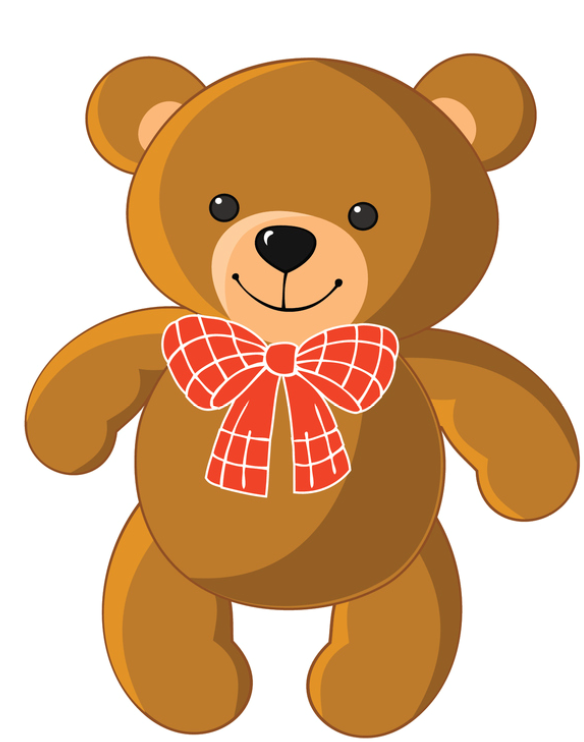 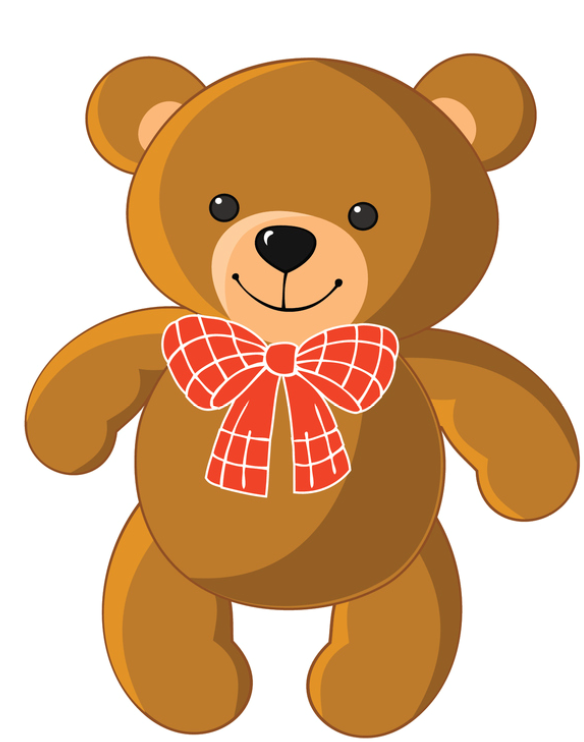 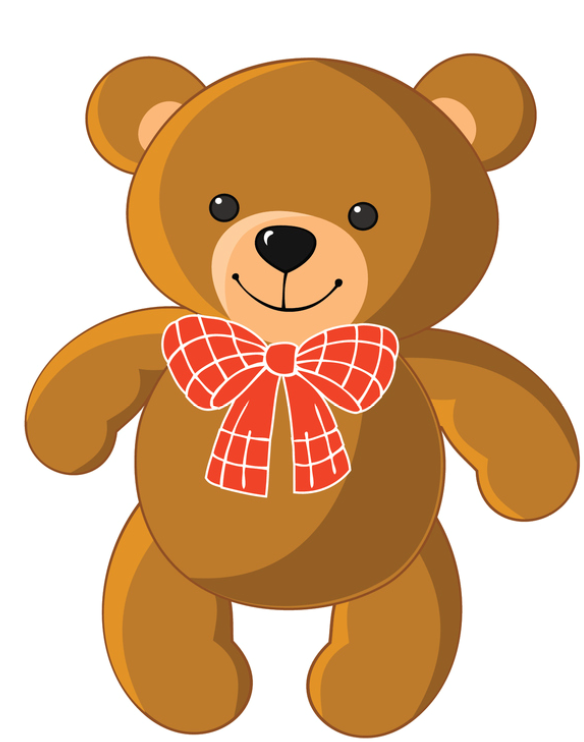 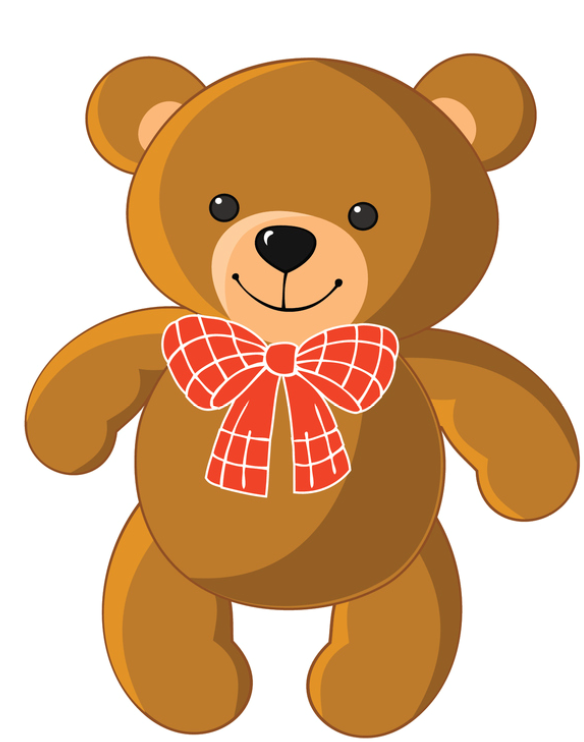 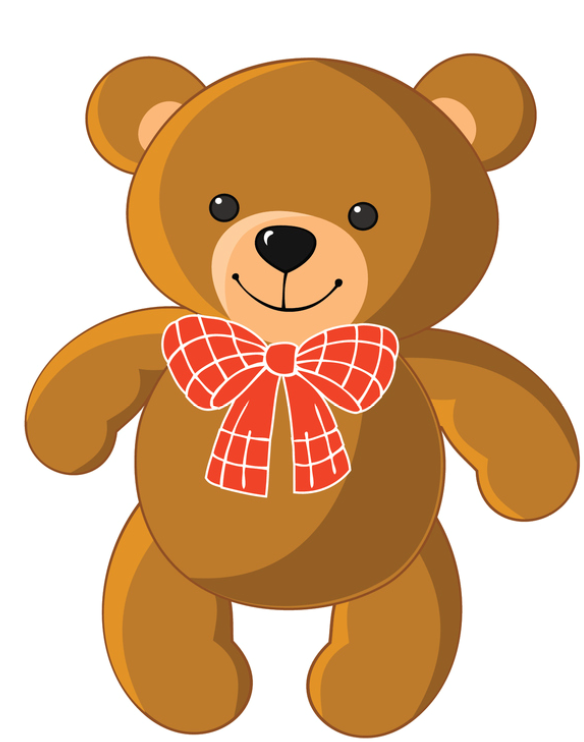 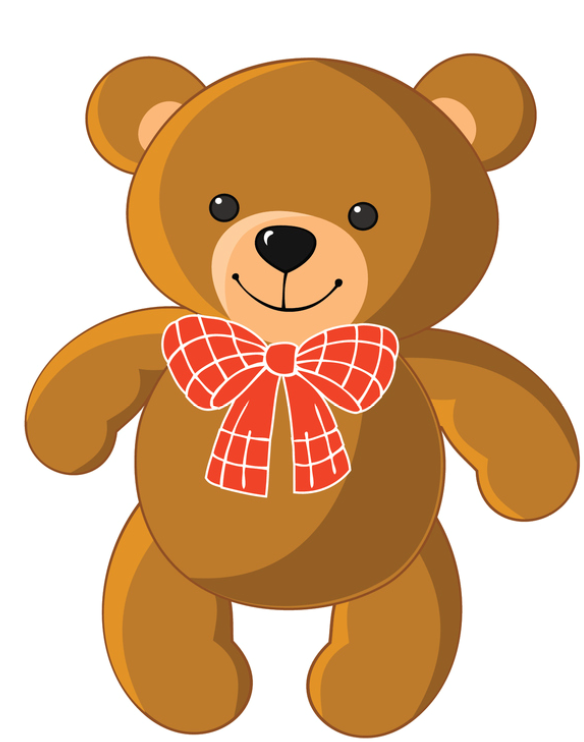 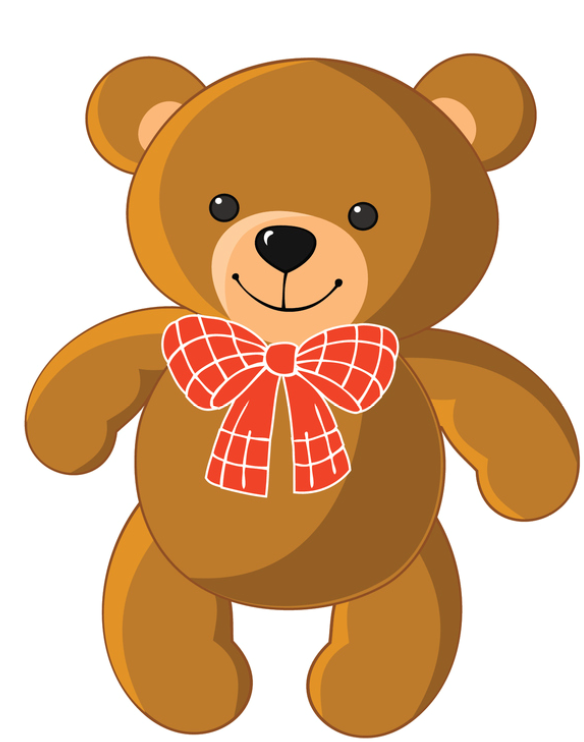 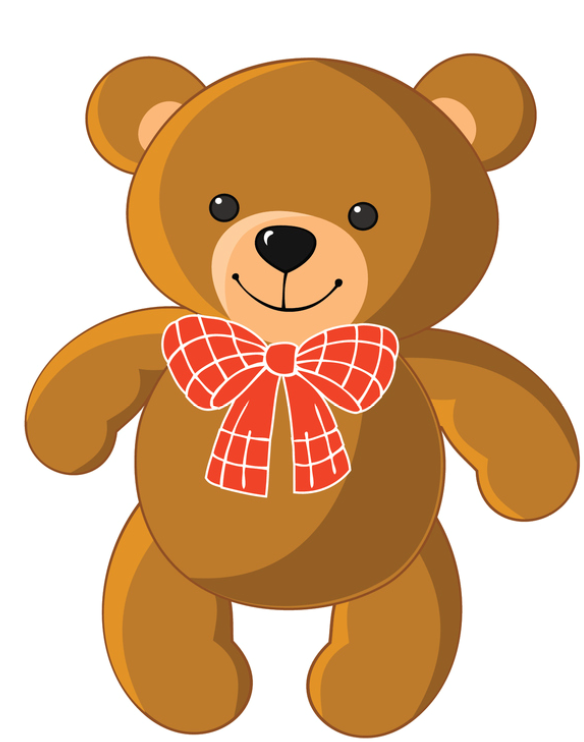 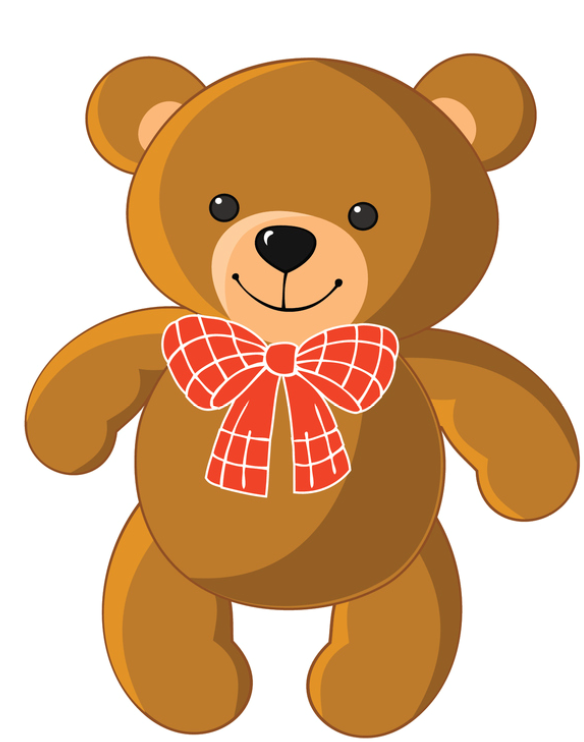 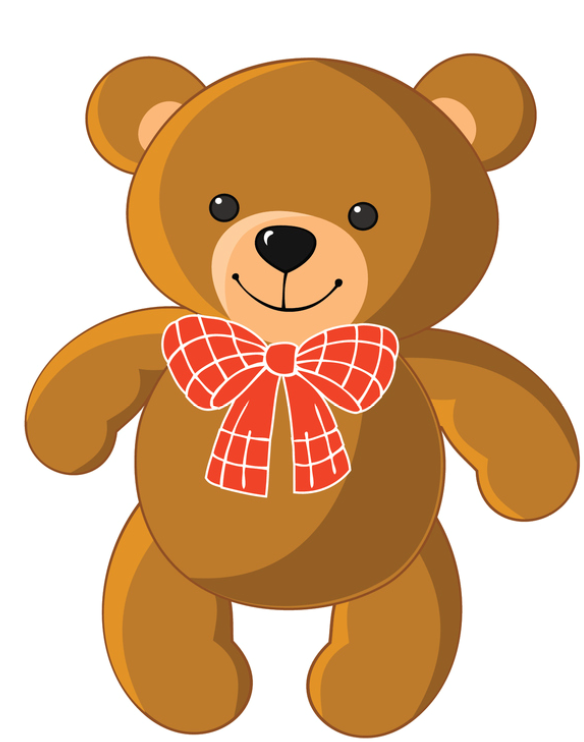 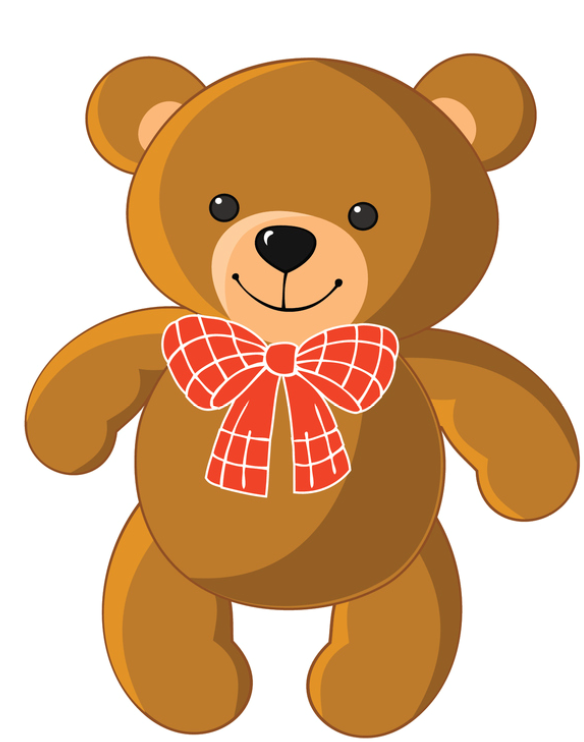 Y1
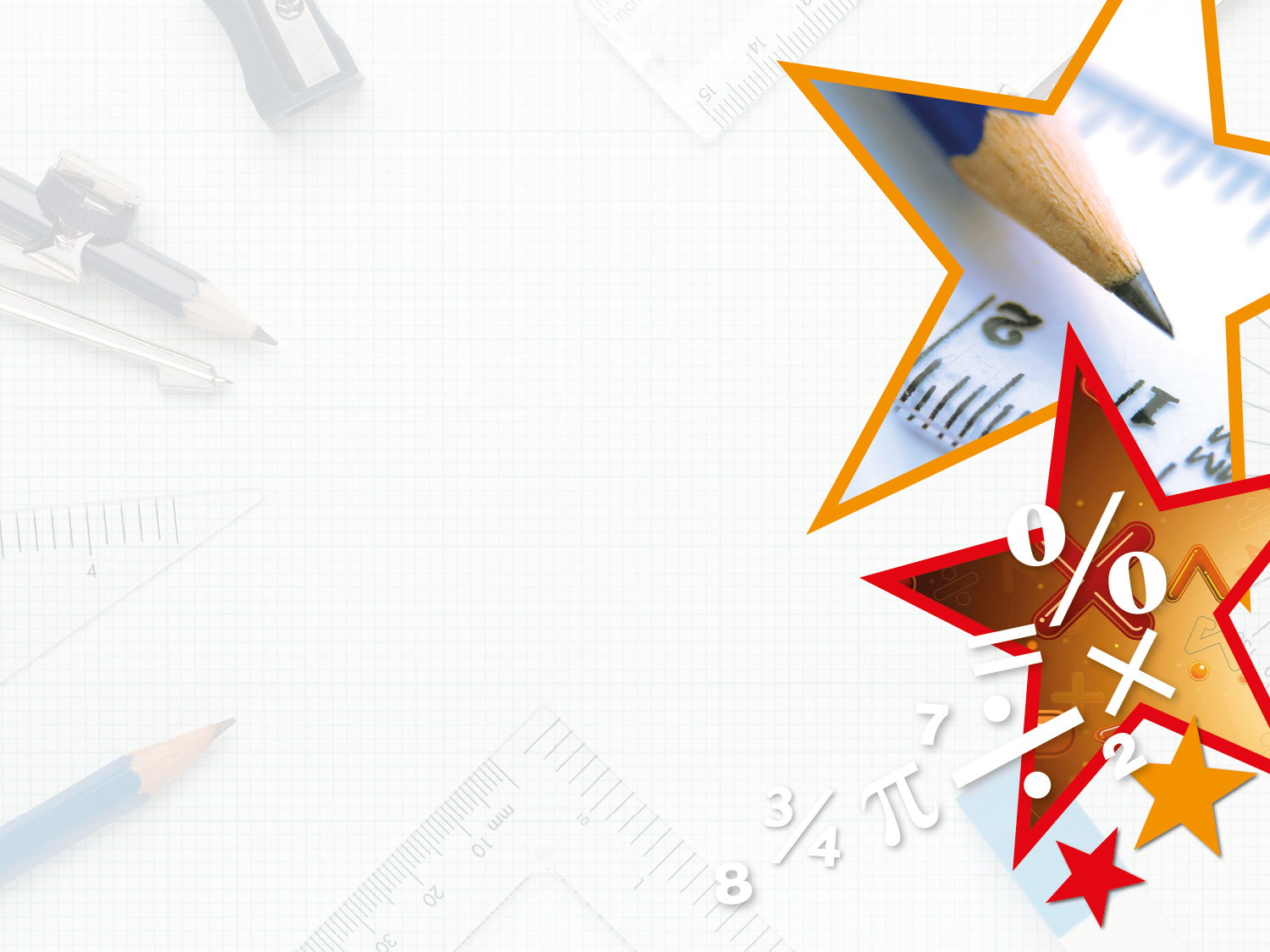 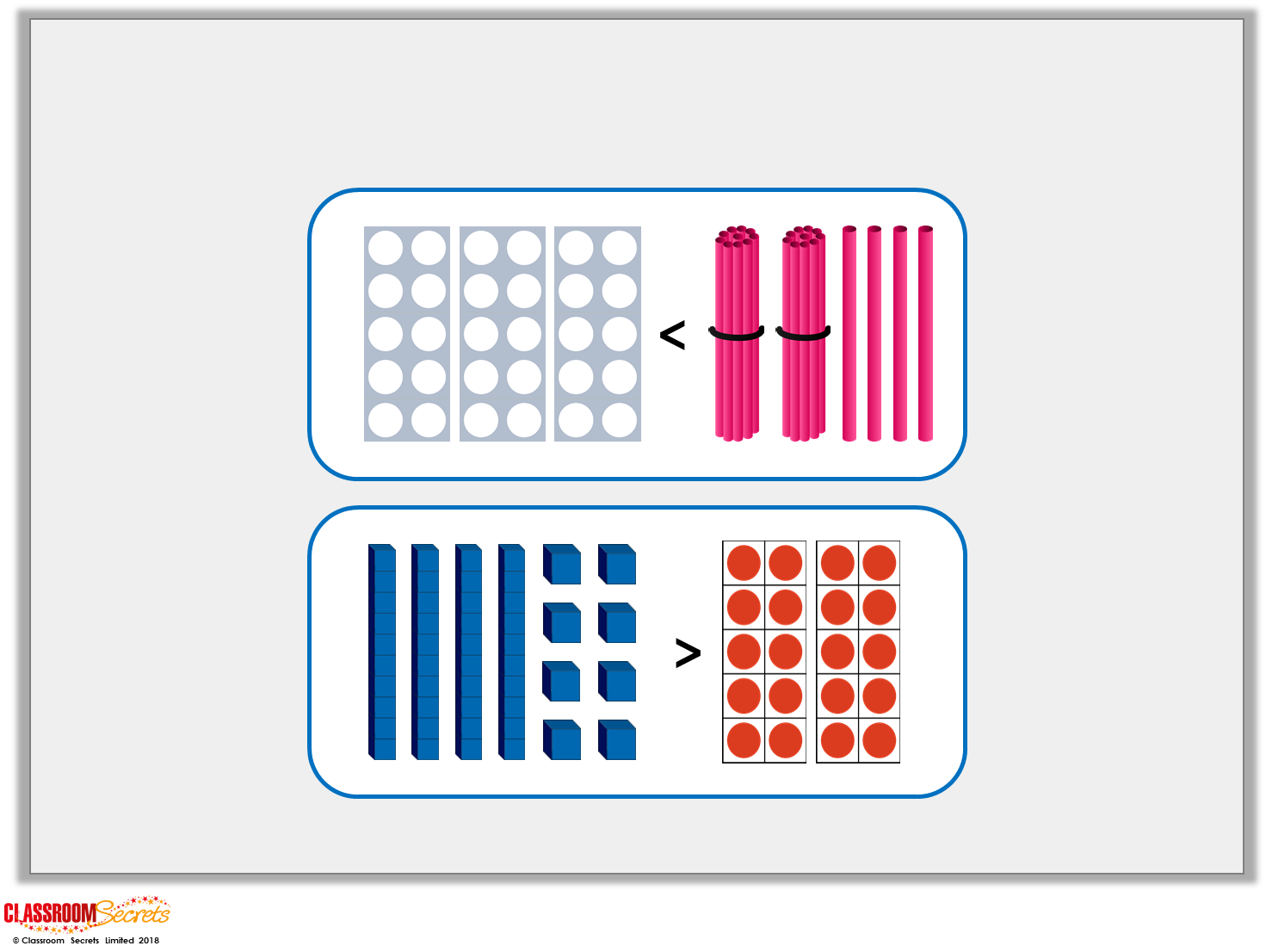 Varied Fluency 1

Tick the statement that is true.
A.
B.
Y2
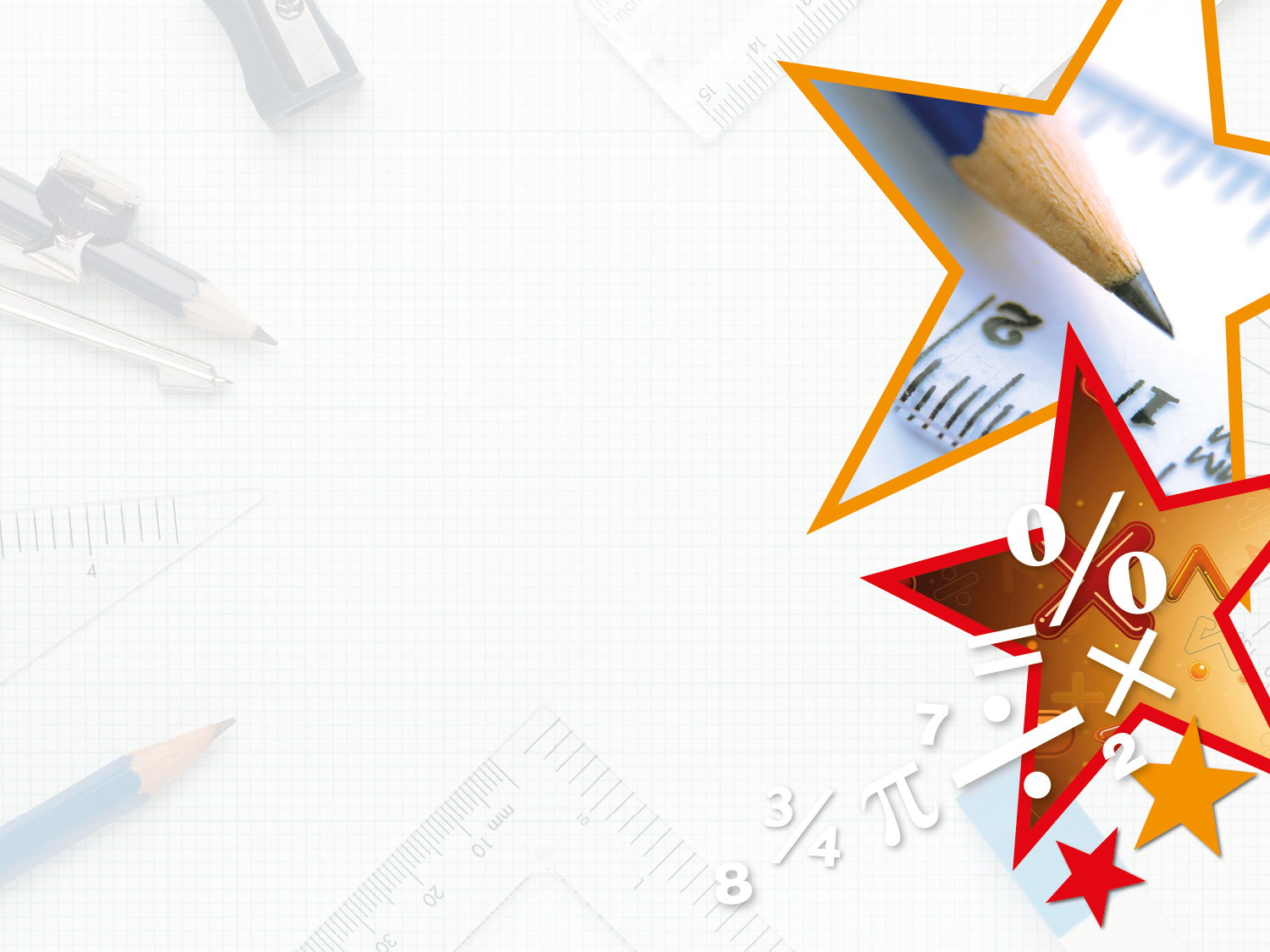 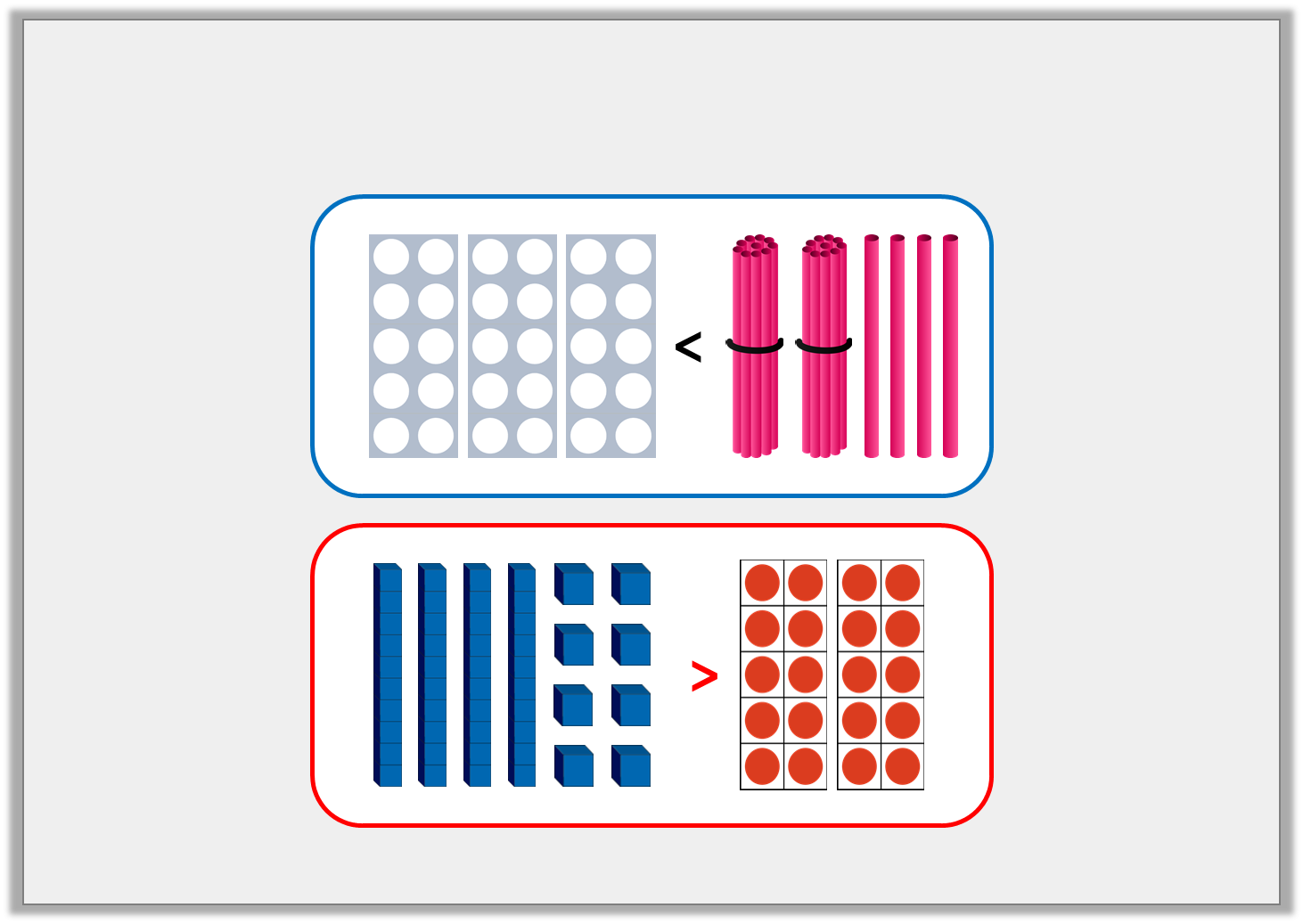 Varied Fluency 1

Tick the statement that is true.
A.
B.

Y2
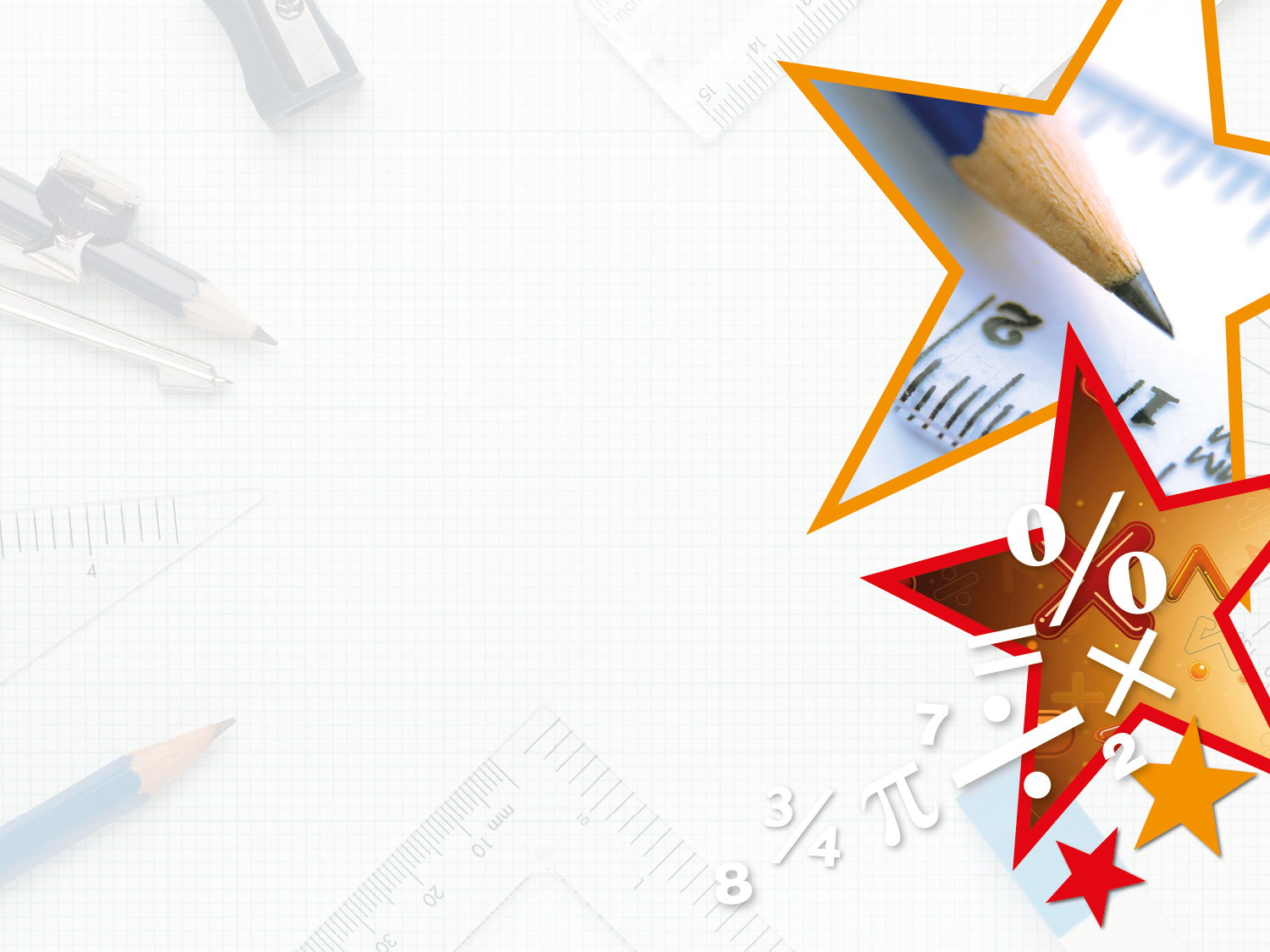 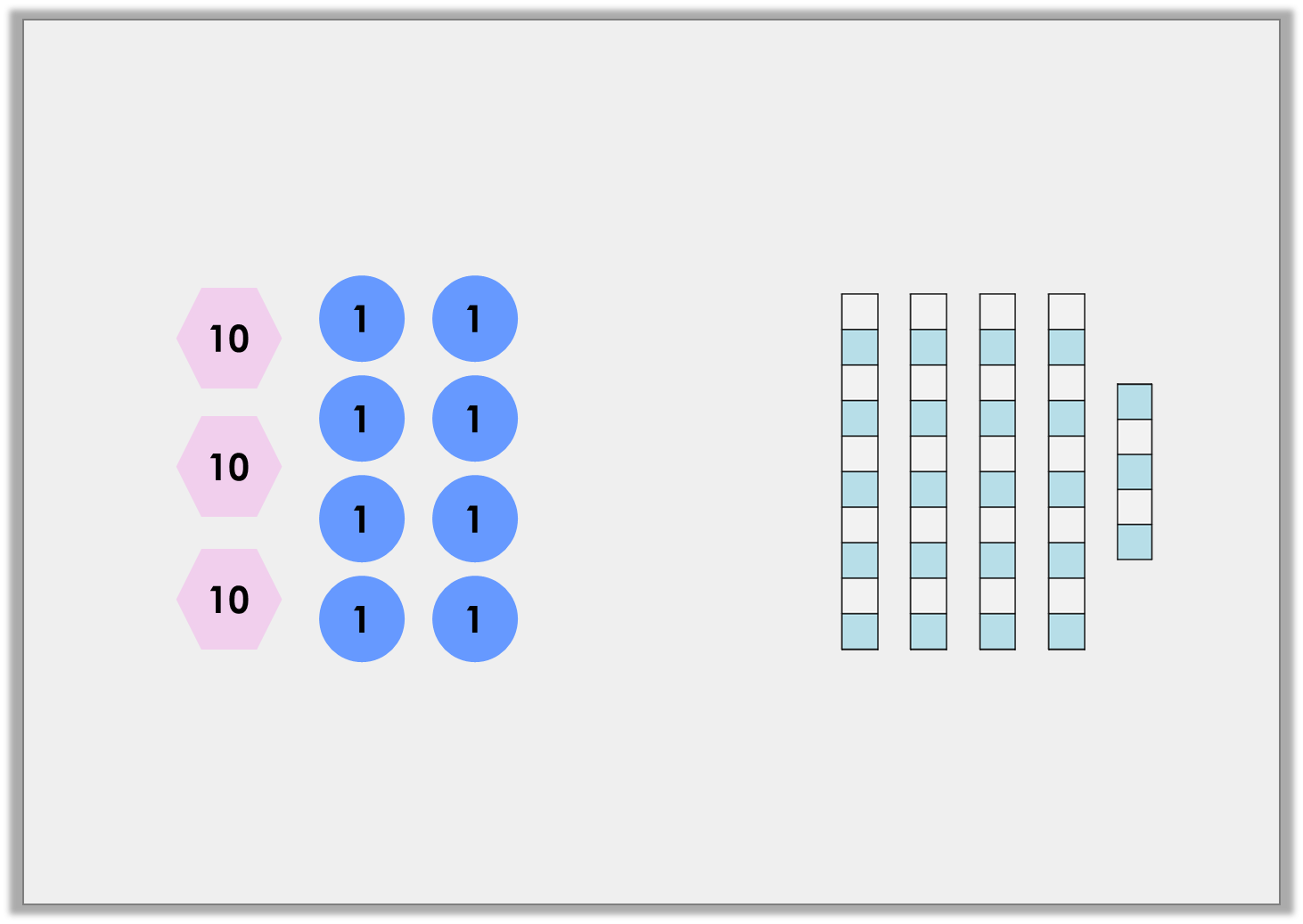 Varied Fluency 2

Which representation shows the most?
A.
B.
Y2
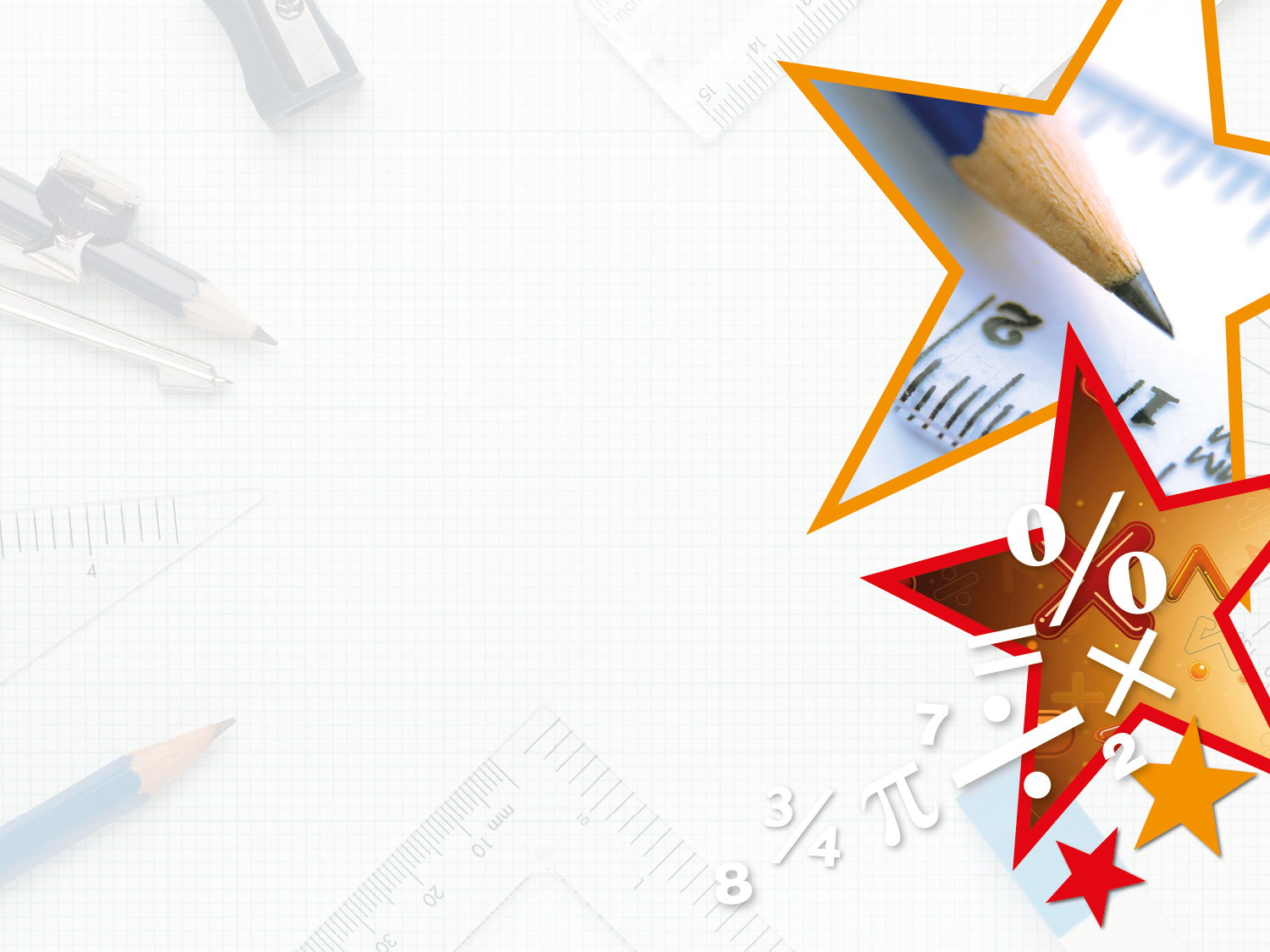 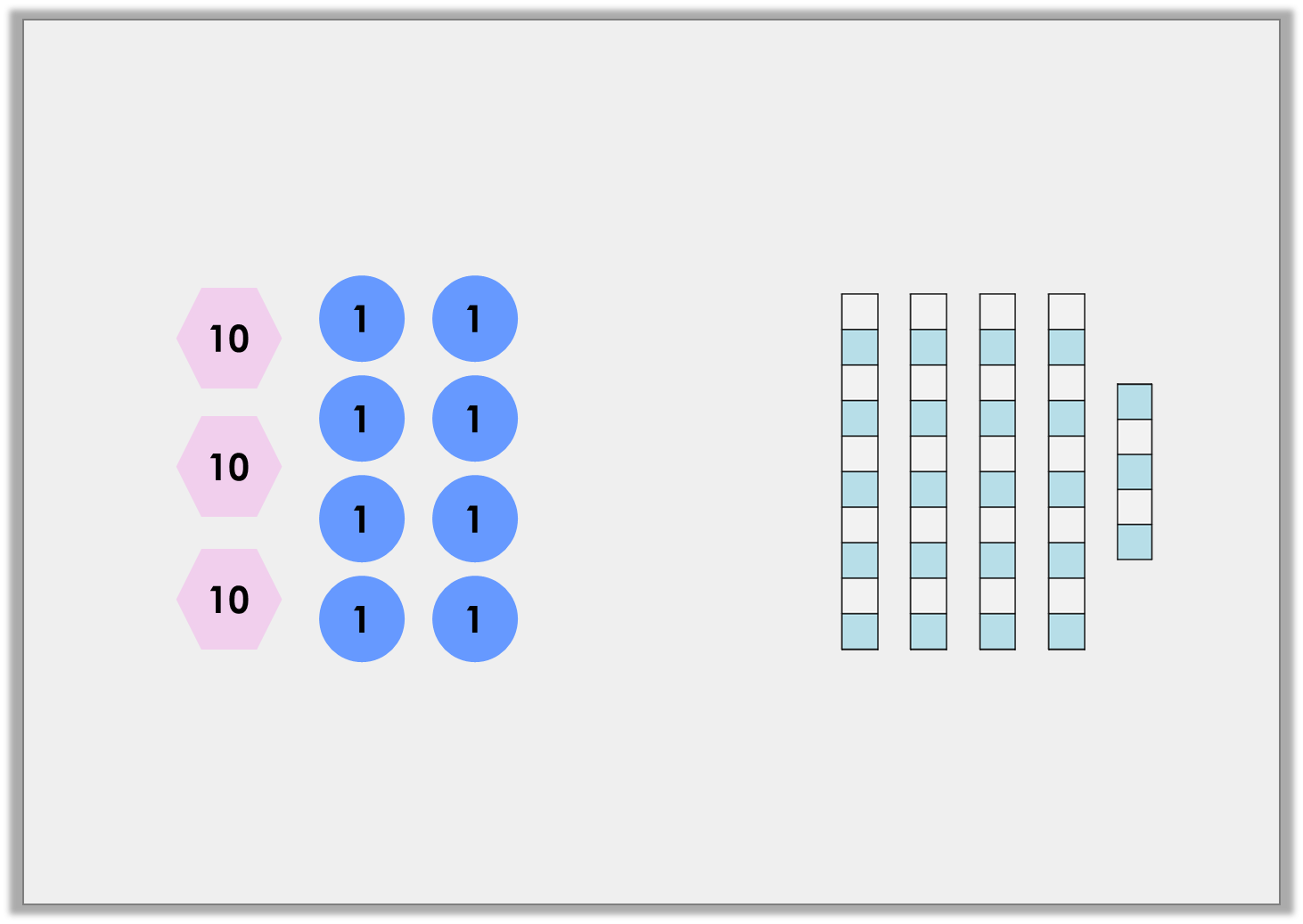 Varied Fluency 2

Which representation shows the most?
A.
B.
Y2